.
Методичні рекомендації для участі в I етапі  Всеукраїнського Конкурсу-захисту учнів-членів Малої академії наук України


                                                 Додаток 1 до випускної роботи
                  Ількевич В.М.
                                           « STEM-освіта науково-дослідницького
                                        напряму в позашкільному закладі
                         в умовах воєнного стану»
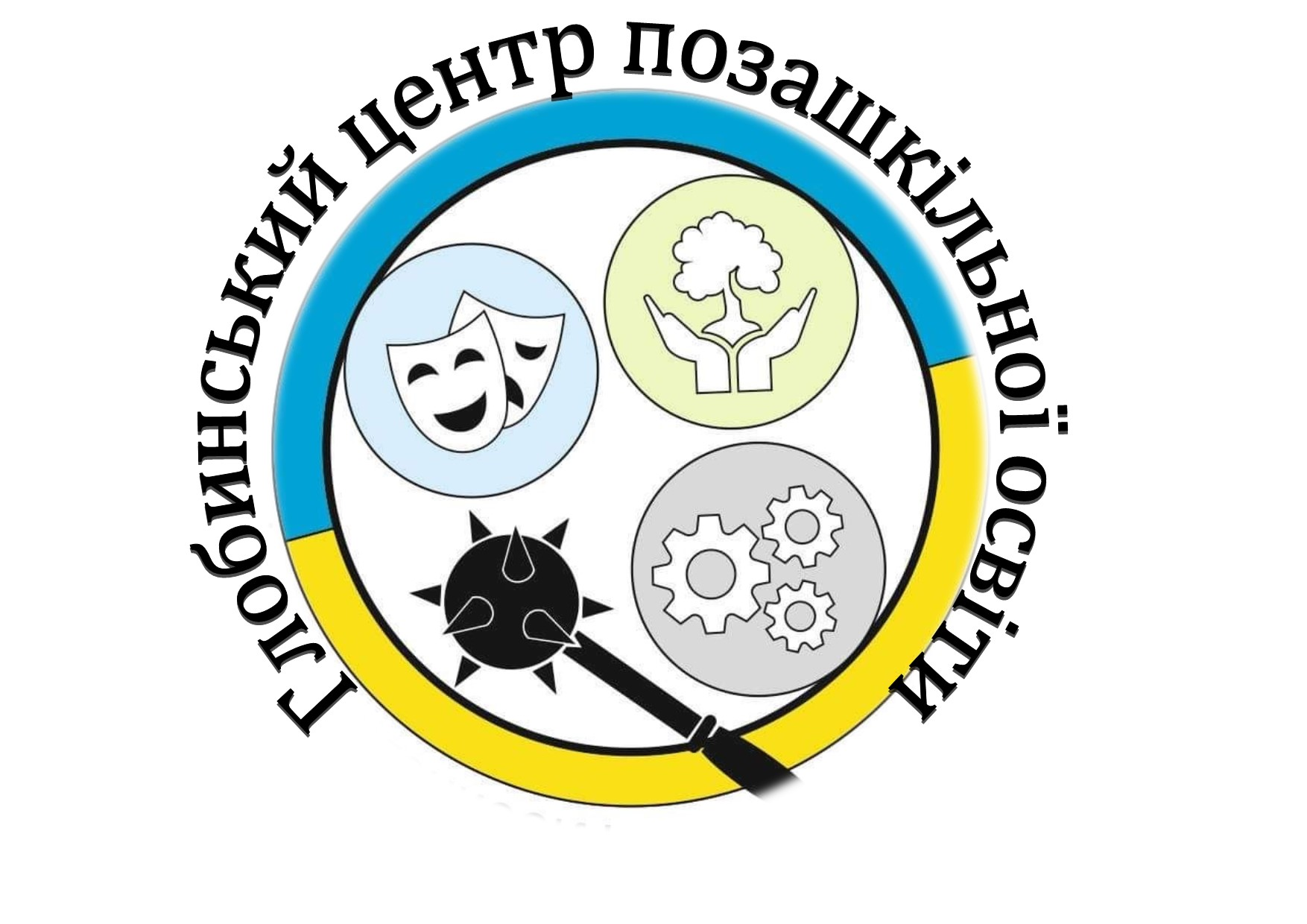 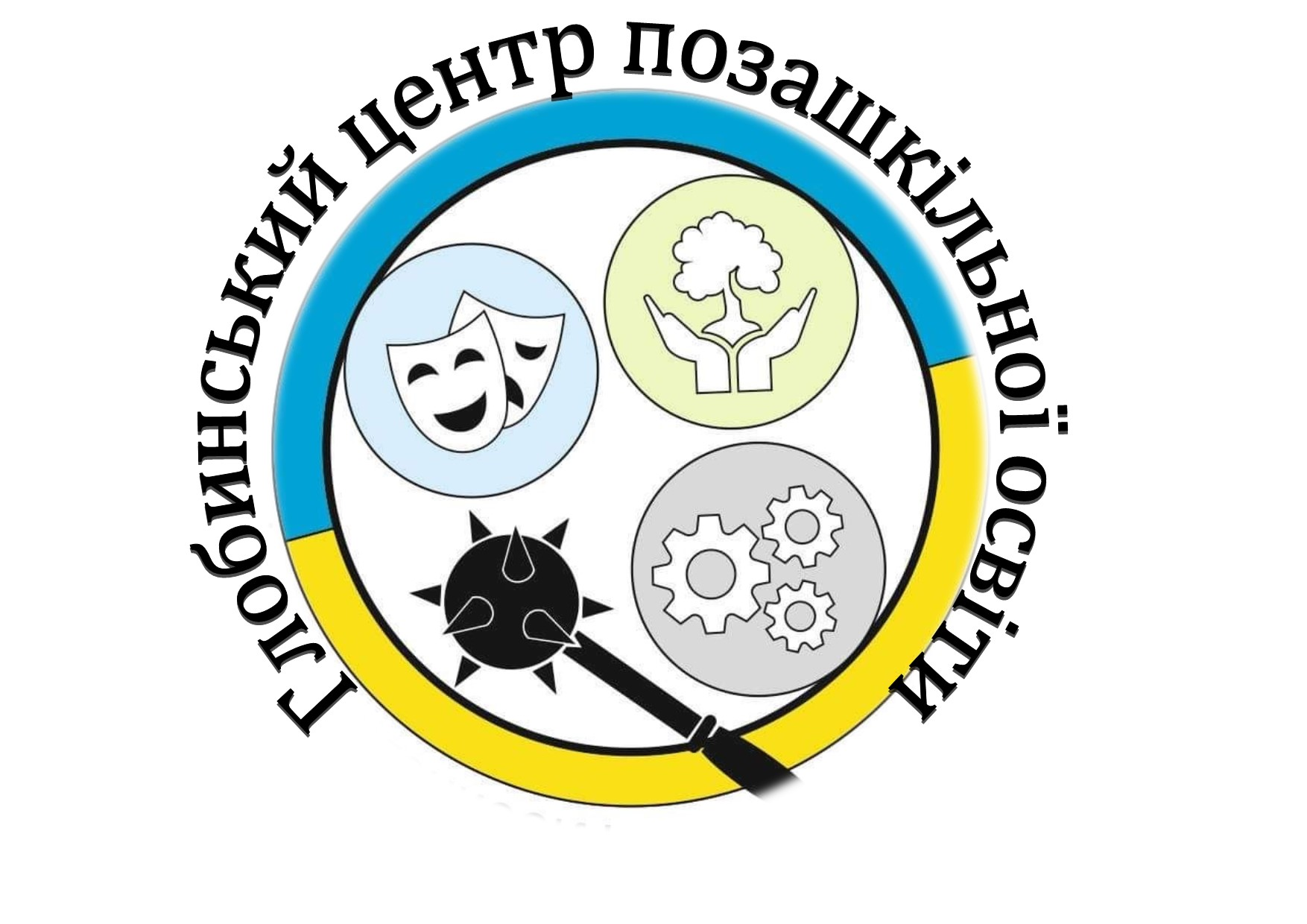 НАПРЯМИ ПОЗАШКІЛЬНОЇ ОСВІТИ:
Еколого-натуралістичний;
Туристсько-краєзнавчий
Військово-патріотичний
Художньо-естетичний
Гуманітарний
Науково-технічний
Фізкультурно-спортивний
Дослідницько-еспериментальний
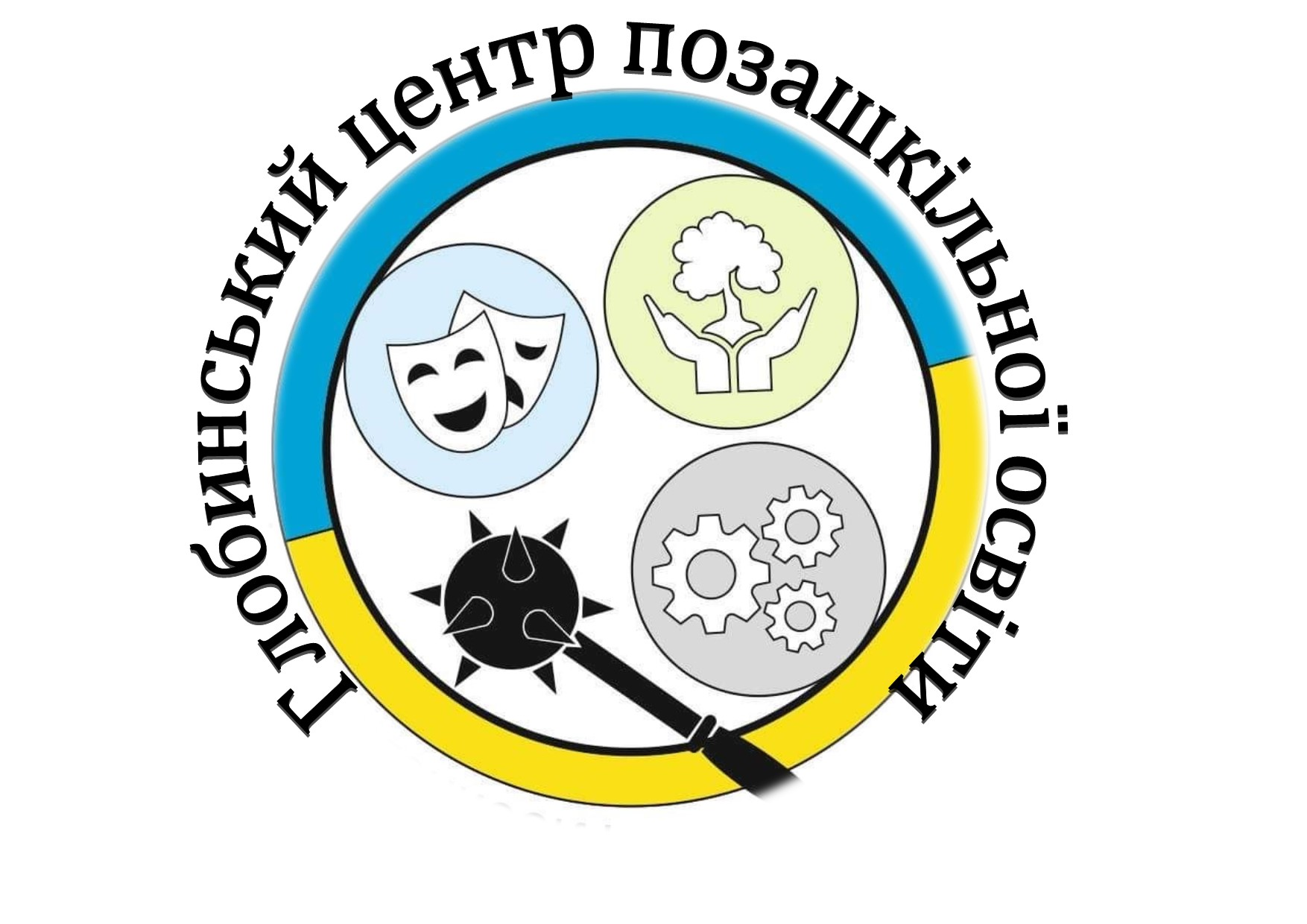 Всеукраїнський конкурс-захист 
науково-дослідницьких робіт учнів-членів
 Малої академії наук України – 
організовує  НЦ «МАНУ»
(заклад позашкільної освіти національного рівня)
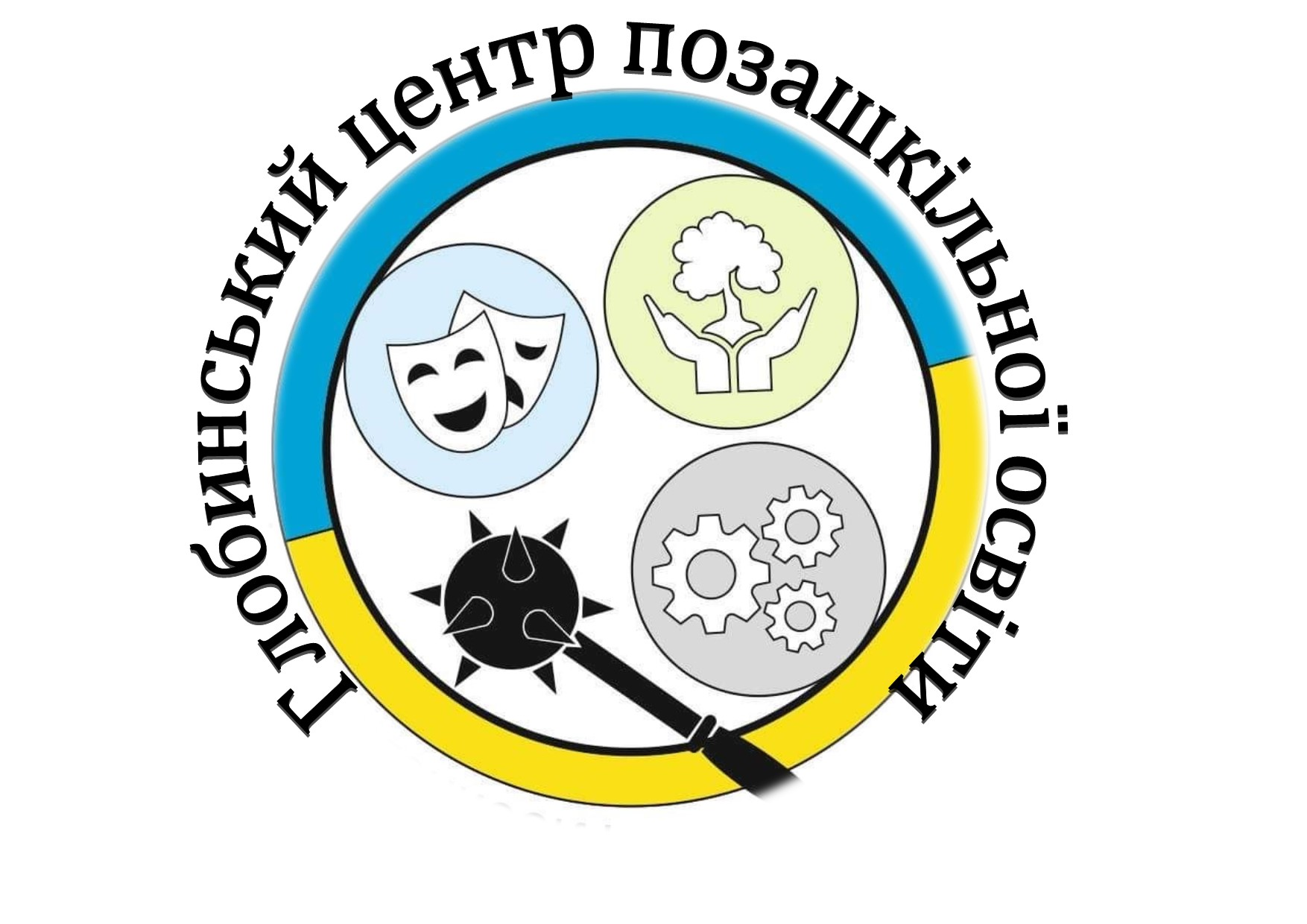 На обласному рівні всі заходи
 дослідницько-експериментального напряму
позашкільної освіти організовує, координує, 
методично супроводжує  заклад позашкільної освіти-

КОМУНАЛЬНИЙ ЗАКЛАД ПОЛТАВСЬКОЇ ОБЛАСНОЇ РАДИ
„ПОЛТАВСЬКА ОБЛАСНА МАЛА АКАДЕМІЯ НАУК
УЧНІВСЬКОЇ МОЛОДІ”
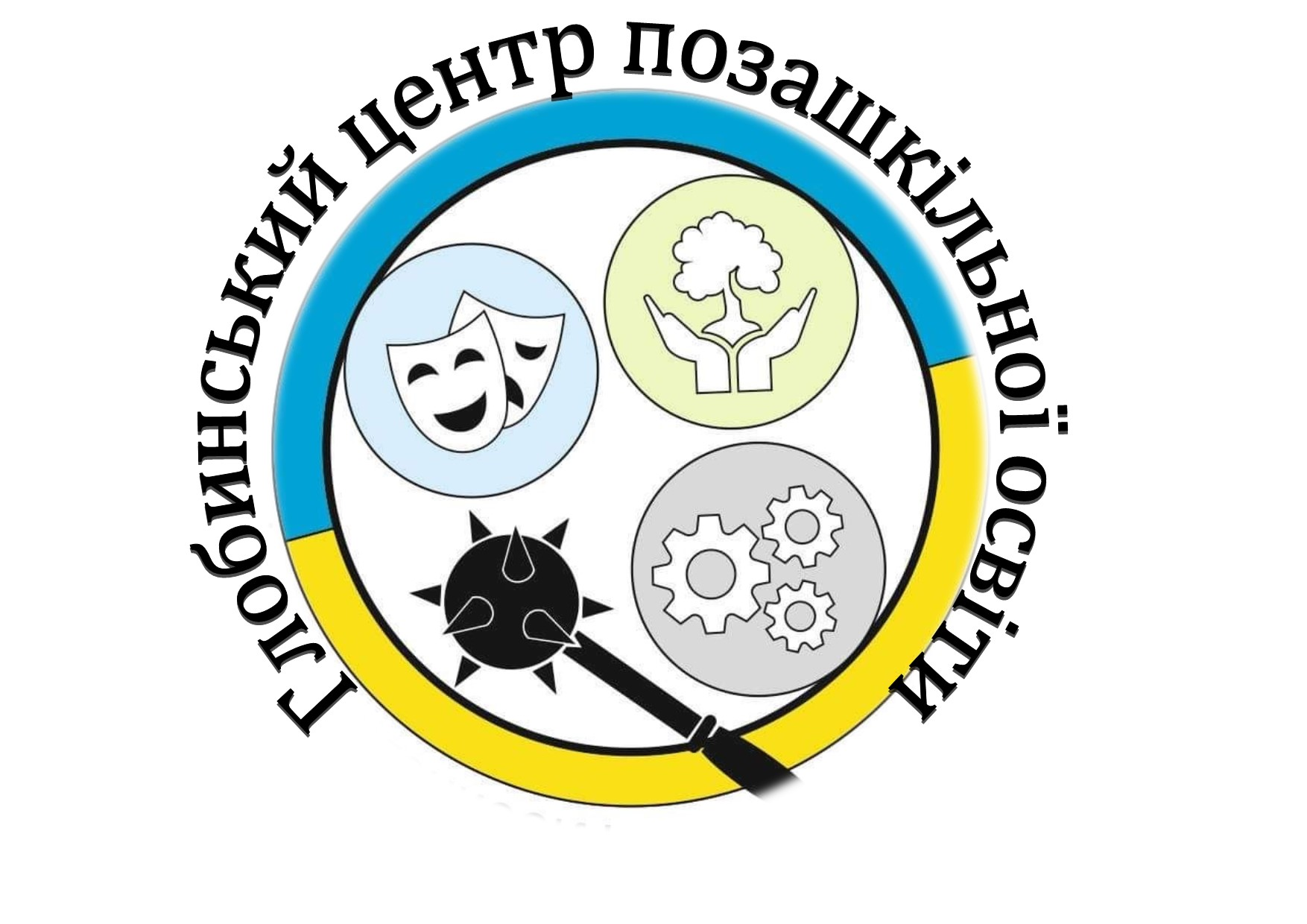 За дослідницько-експериментальним напрямом
позашкільної освіти
МОН проводить десятки конкурсів, олімпіад інших заходів
Загальну організацію, координацію 
та науково-методичний супровід заходів здійснює 
профільний заклад позашкільної освіти
НЦ «МАНУ»
На рівні Глобинської ОТГ
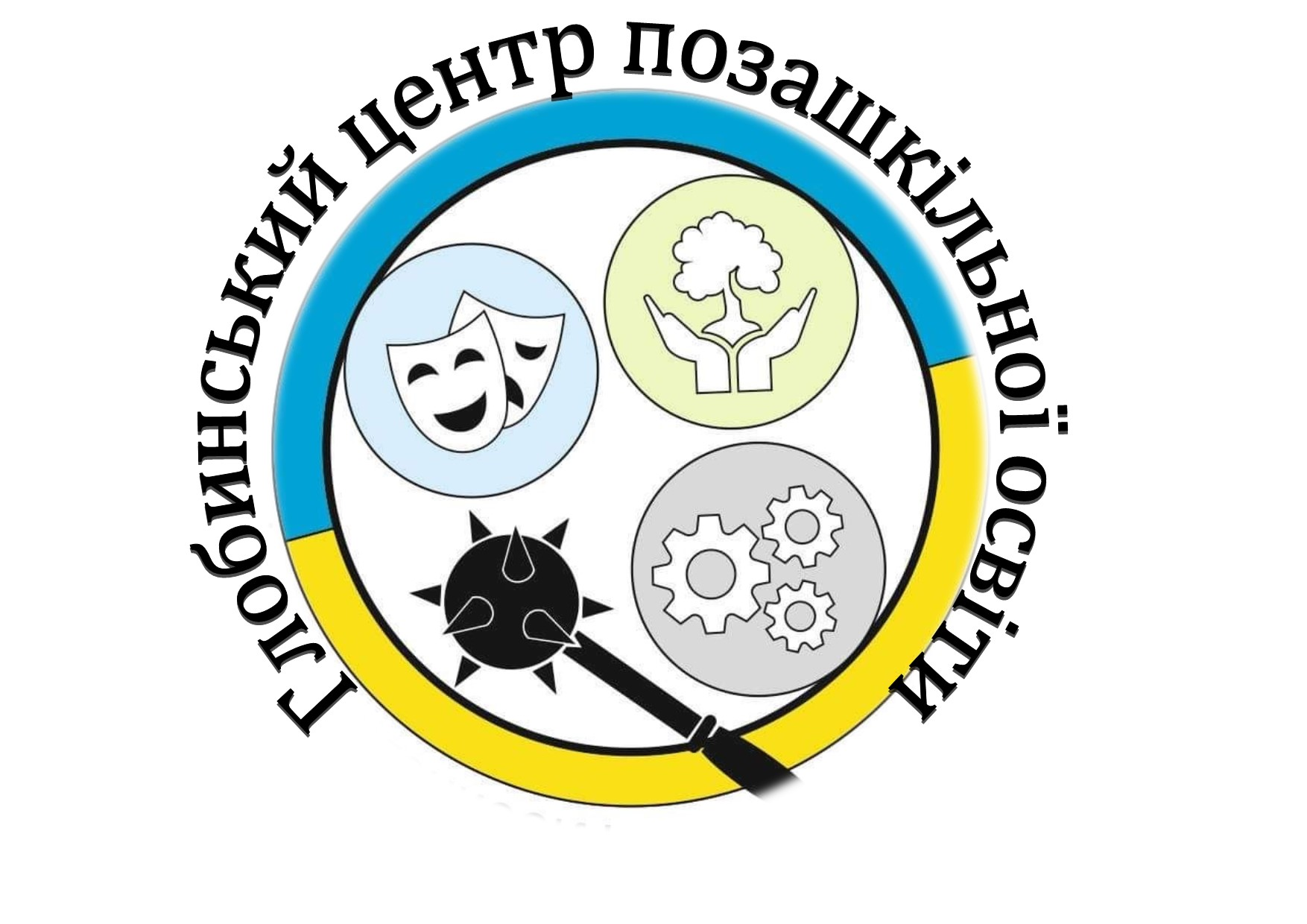 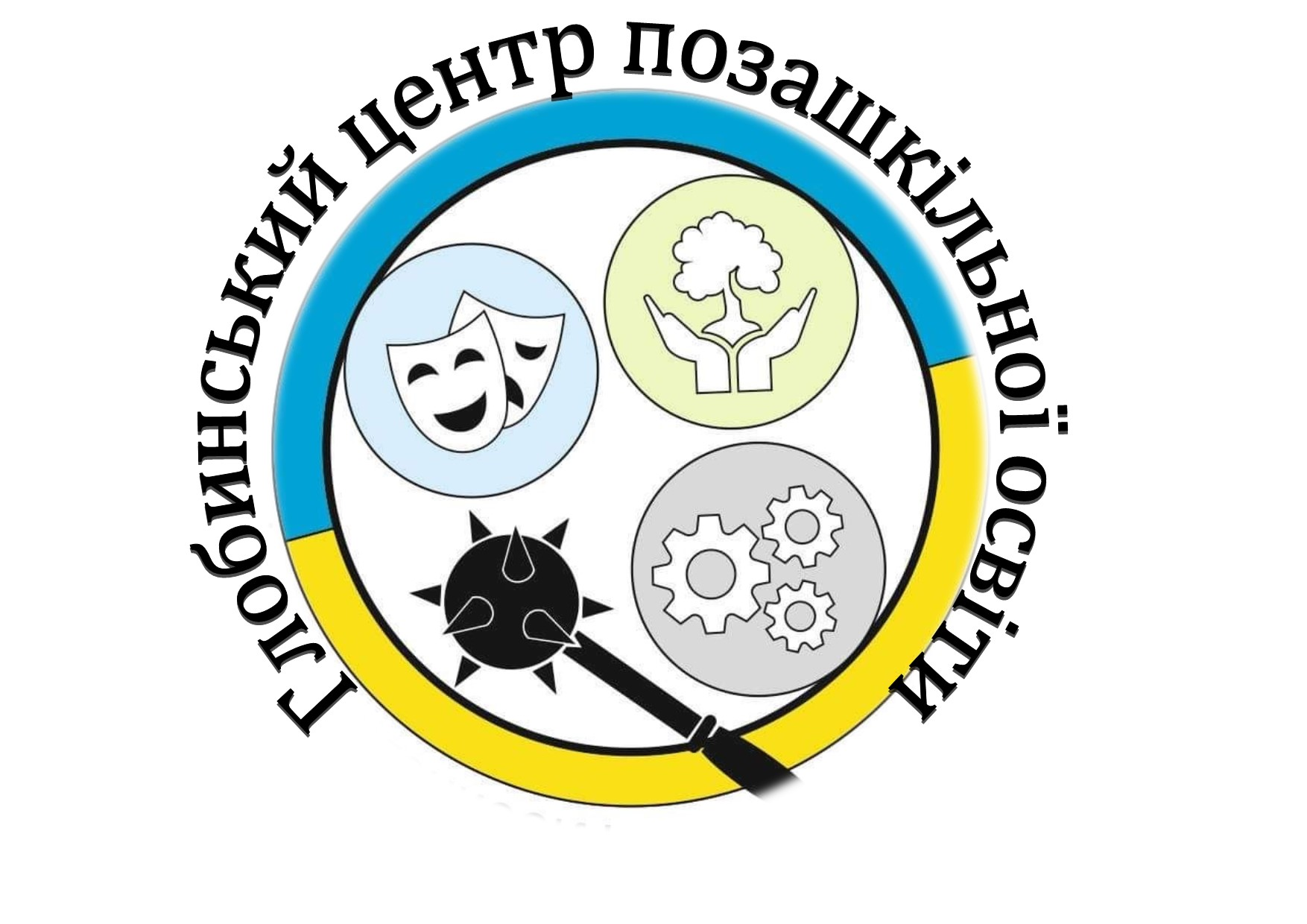 Що таке Мала академія наук?
 – це назва наукового товариства учнів (НТУ)
Всеукраїнського рівня

Первинна ланка МАН – це наукове товариство учнів у школі.

Наукові товариства громади, міста

Полтавське територіальне відділення 
(обласне)
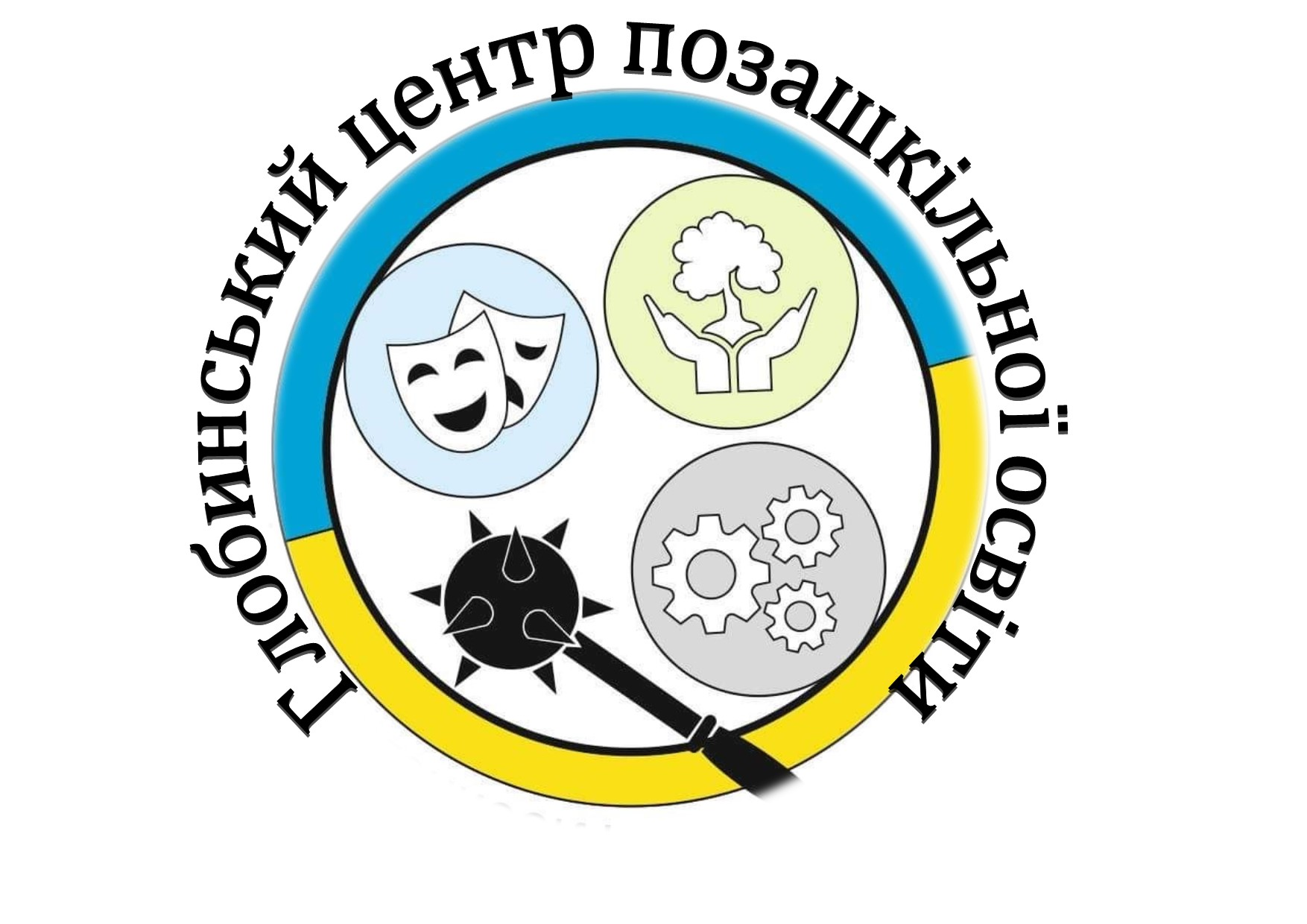 Назва наукового товариства «МАН»
послугувала назвою
профільним закладам позашкільної освіти,
що працюють за дослідницько-експериментальним напрямом позашкільної освіти
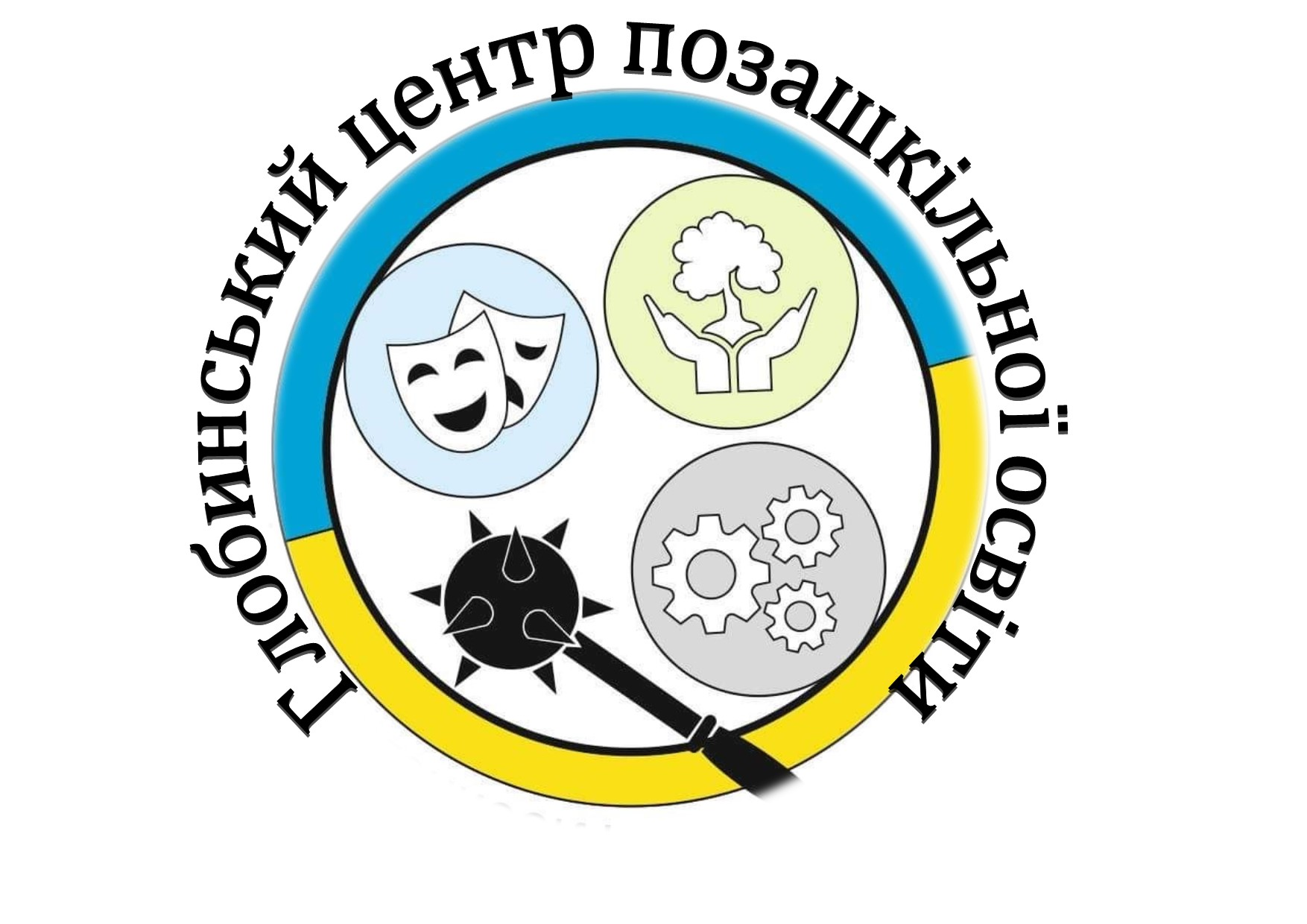 Всеукраїнський конкурс-захист 
науково-дослідницьких робіт учнів-членів
 Малої академії наук України 

Журі конкурсу:
Голова, члени журі, секретар
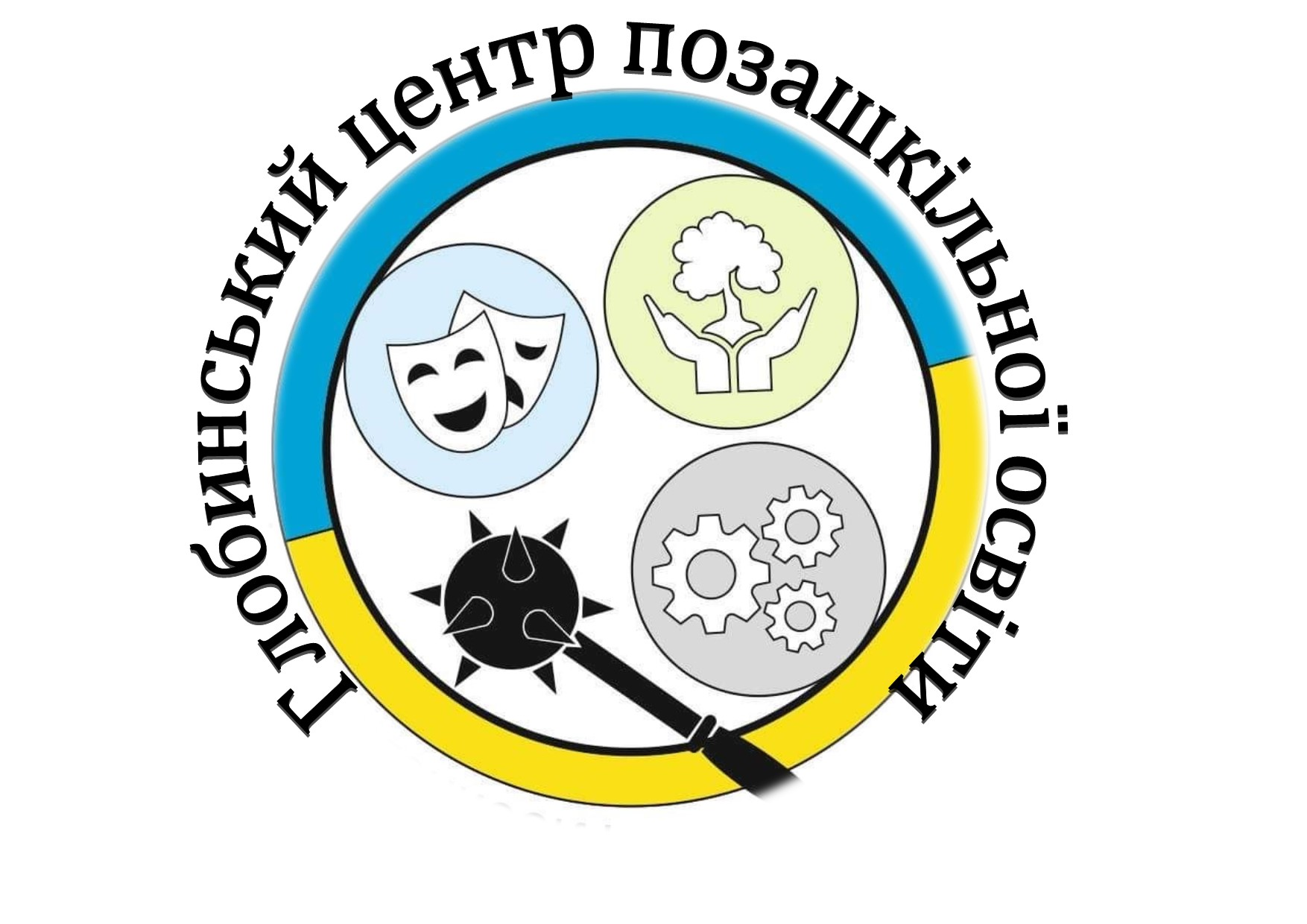 ЖУРІ КОНКУРСУ
 
Голова журі організовує роботу членів журі, проводить засідання журі, бере участь у визначенні переможців відповідного етапу Конкурсу в науковій секції та надає роз’яснення щодо результатів Конкурсу.

Члени журі:
забезпечують об’єктивність оцінювання проєктів учасників;
заповнюють оціночні протоколи Конкурсу в науковій секції;
визначають переможців відповідного етапу Конкурсу в науковій секції.

Секретар журі забезпечує зберігання, систематизацію, оформлення документів і матеріалів Конкурсу.
Секретар журі не бере участі в оцінюванні проєктів, виступів учасників та визначенні переможців Конкурсу.
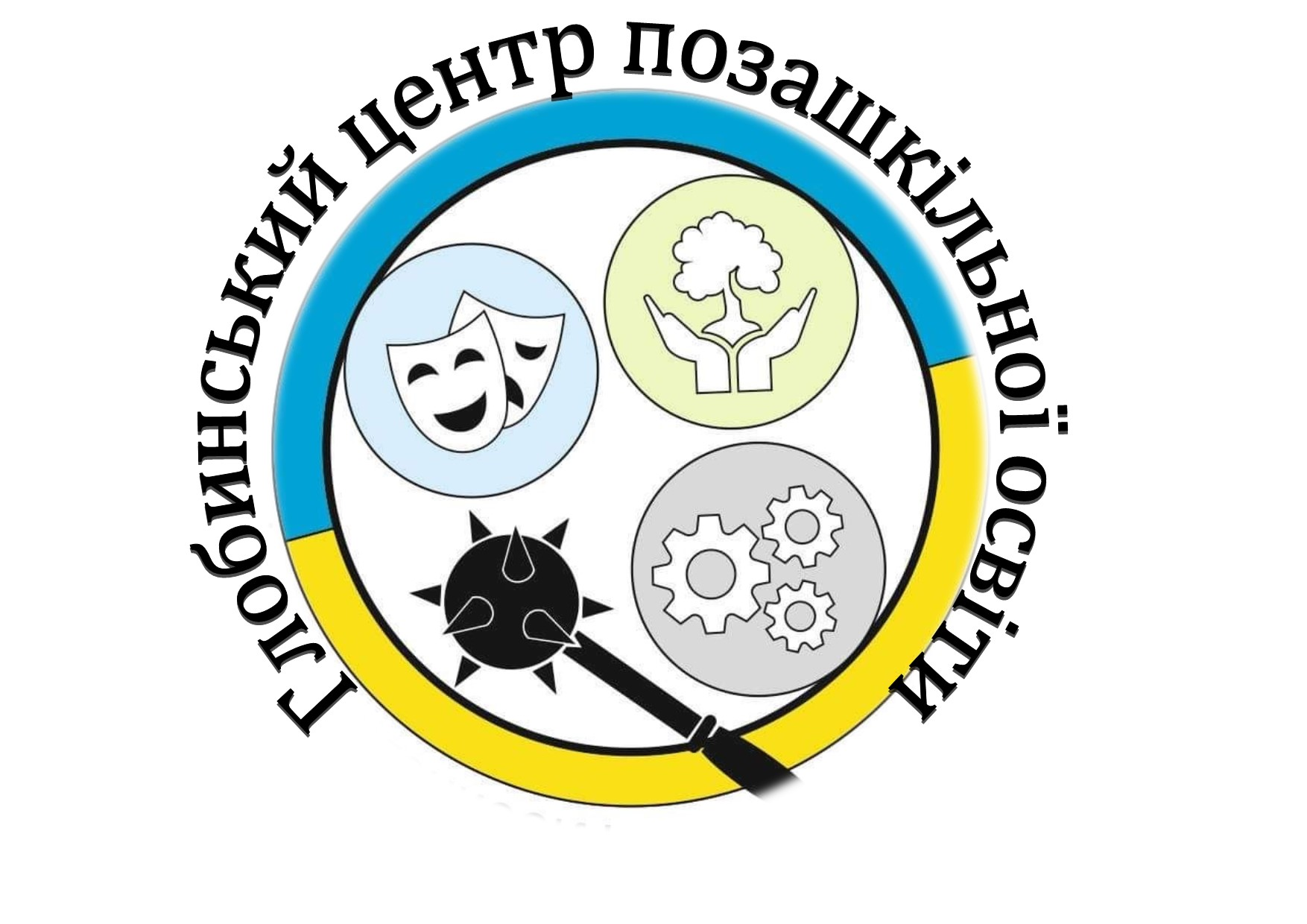 Умови визначення результатів Конкурсу
Переможці I, II та III етапів Конкурсу визначаються в кожній науковій секції окремо за сумою балів, набраних учасниками в усіх розділах програми.
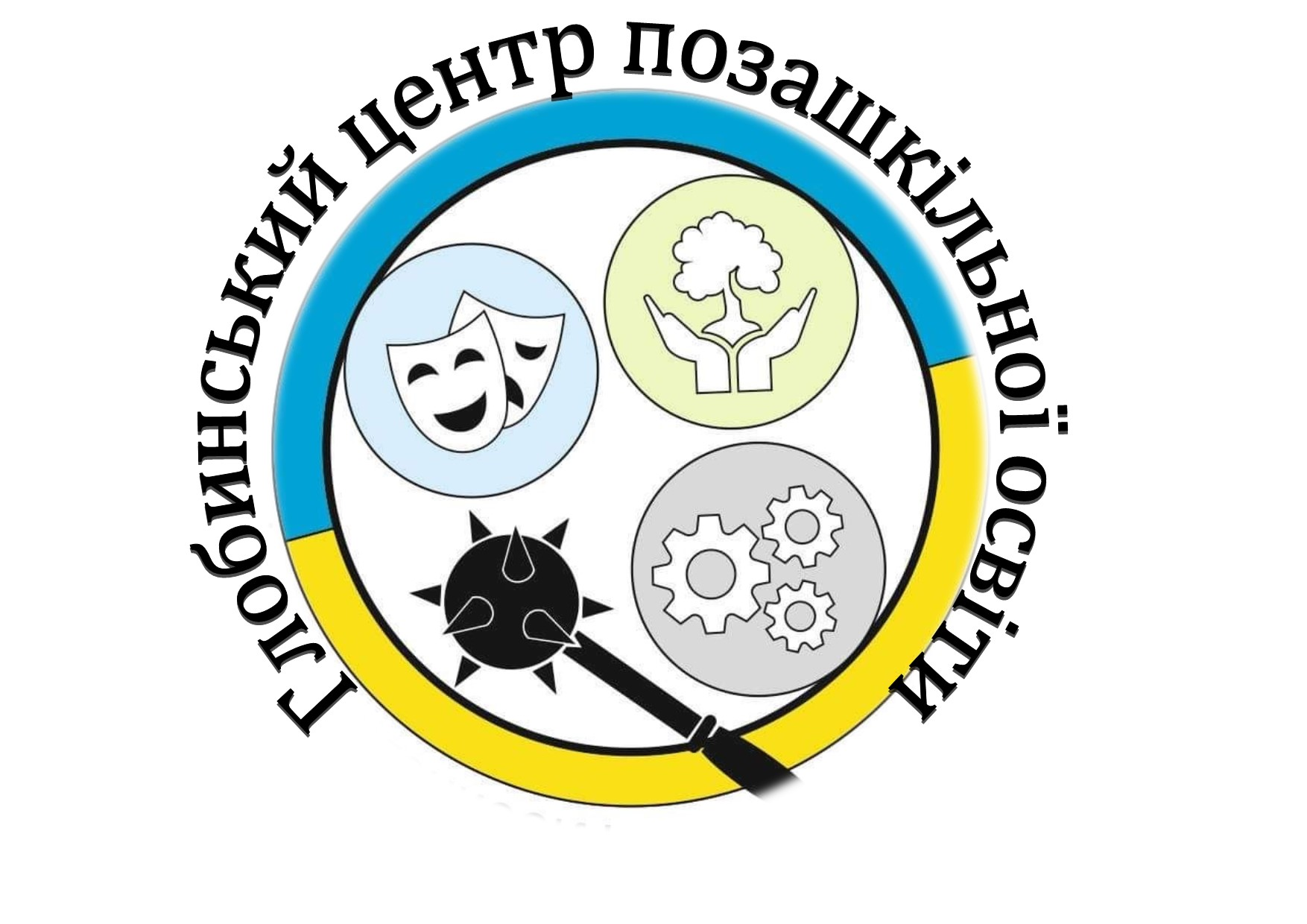 Умови визначення результатів Конкурсу
Максимальна сума балів, яку може набрати учасник за участь у всіх розділах програми Конкурсу, становить 100 балів.

Перше місце може визначатися, якщо учасник набрав 85 і більше балів.

Друге місце може визначатися, якщо учасник набрав 80 і більше балів.

Третє місце може визначатися, якщо учасник набрав 75 і більше балів.

При рівності сум балів декількох учасників місця визначаються 
з урахуванням підсумків постерного захисту.
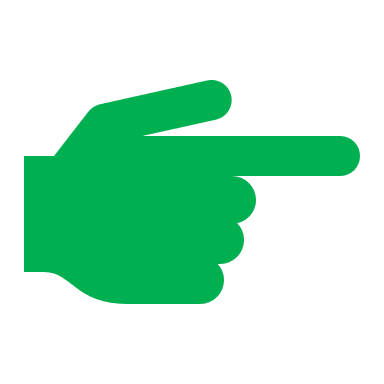 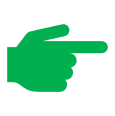 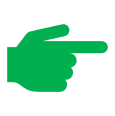 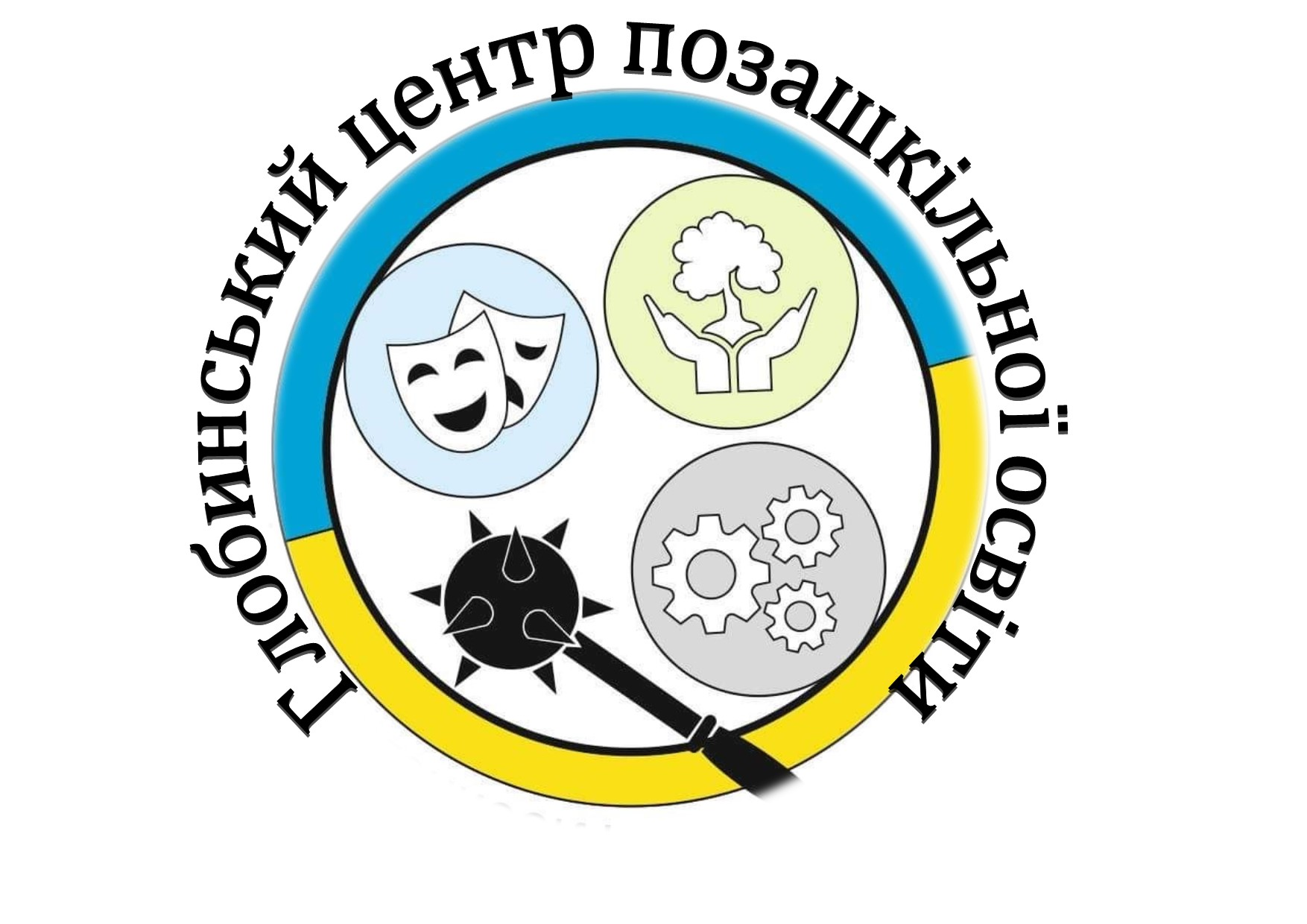 Вимоги до написання, оформлення 
дослідницьких робіт
На Конкурс подаються дослідницькі роботи проблемно-пошукового характеру, які відображають методологію, процес, результати власного дослідницького проєкту та відповідають віковим інтересам і пізнавальним можливостям учасників Конкурсу.
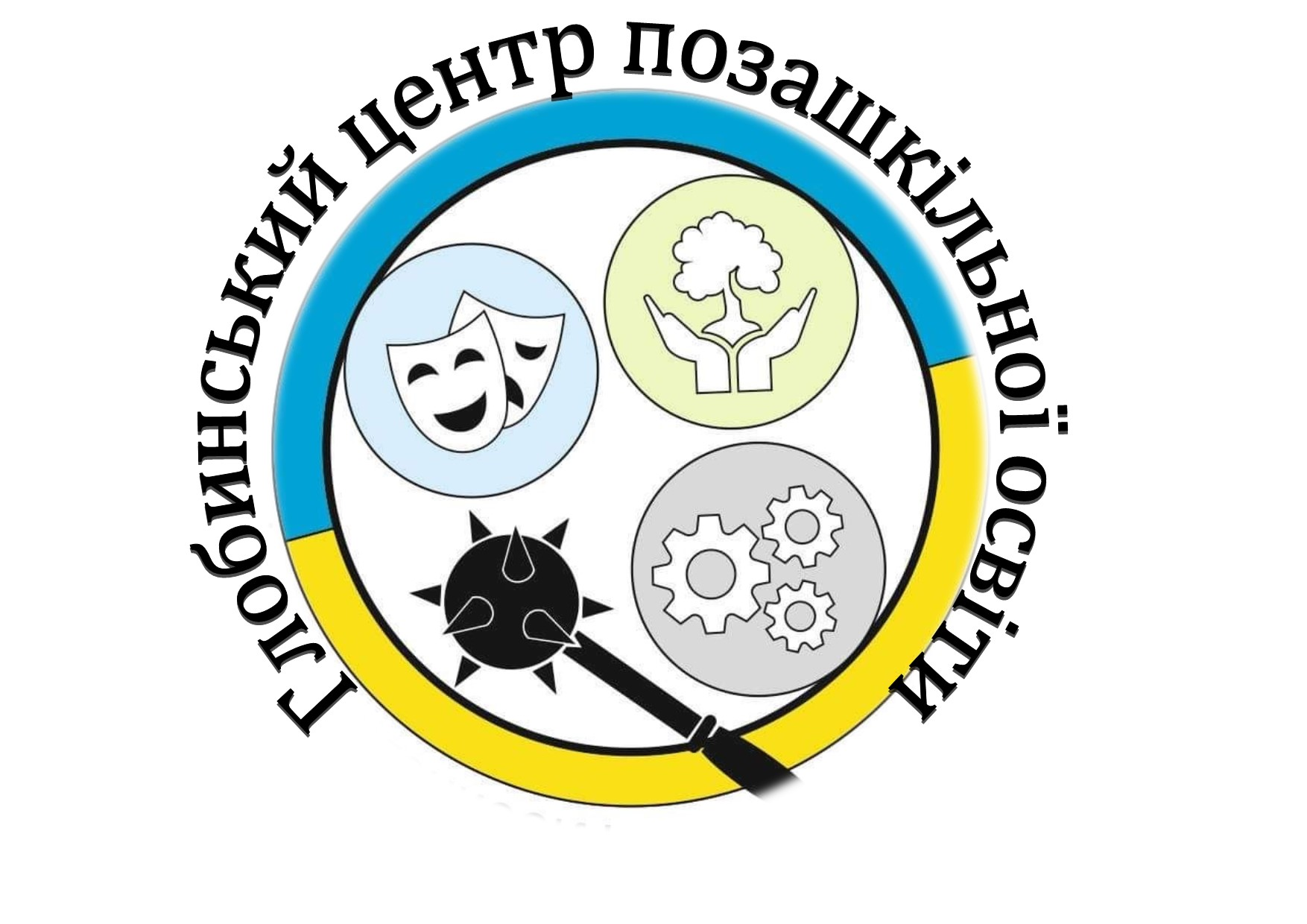 Вимоги до написання, оформлення 
дослідницьких робіт
Проєкт має ґрунтуватись на певних науковій та експериментальній базах, містити дані особисто проведених дослідів, спостережень чи пошукової роботи; результати їх обробки, аналізу та узагальнення; посилання на відповідні наукові джерела; відображати власну позицію дослідника.
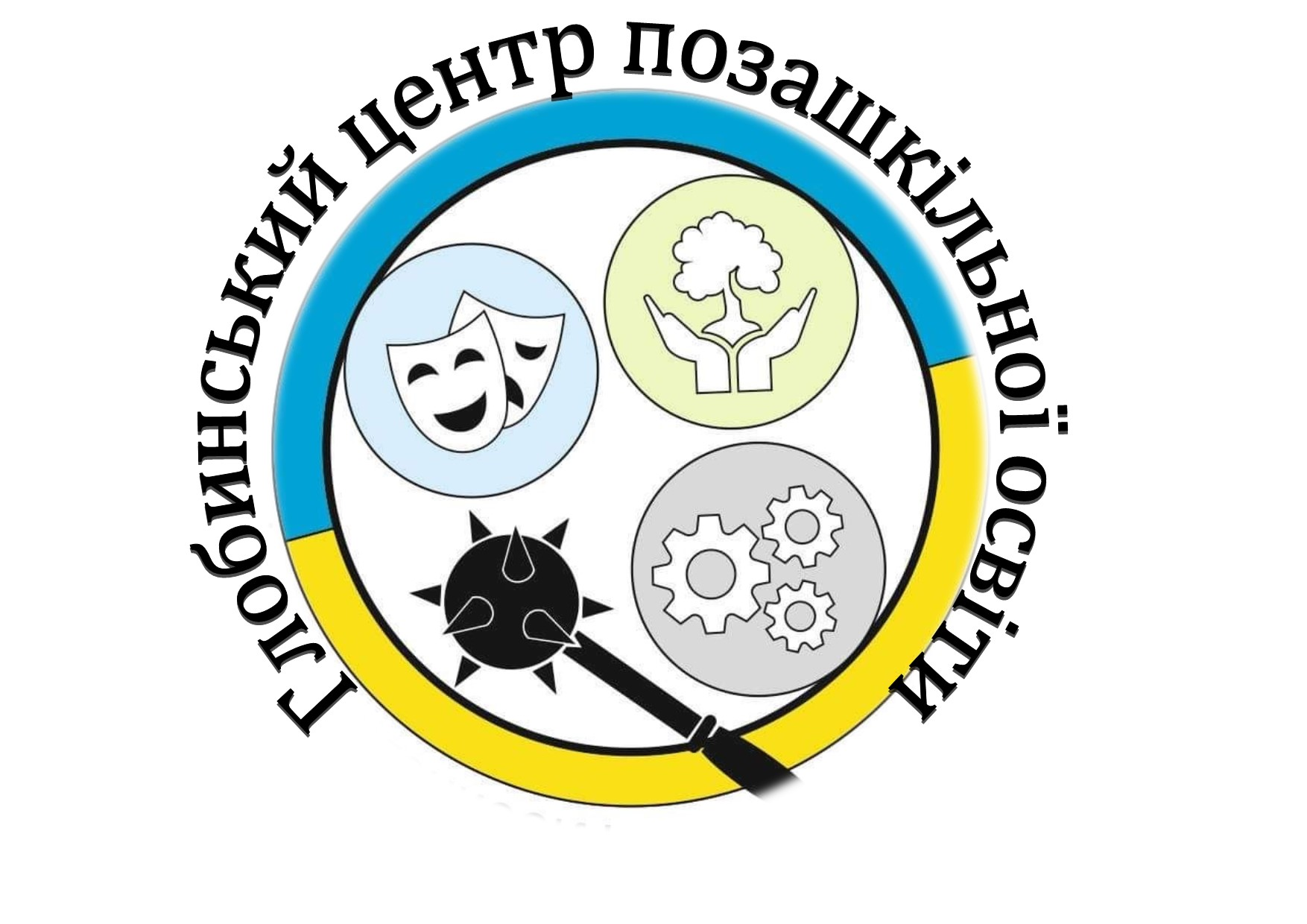 Вимоги до написання, оформлення 
дослідницьких робіт
У проєкті мають бути чітко визначені:
 мета,
 об’єкт і предмет дослідження, 
завдання, 
методи дослідження, 
відмінність та перевага запропонованих підходів і результатів.
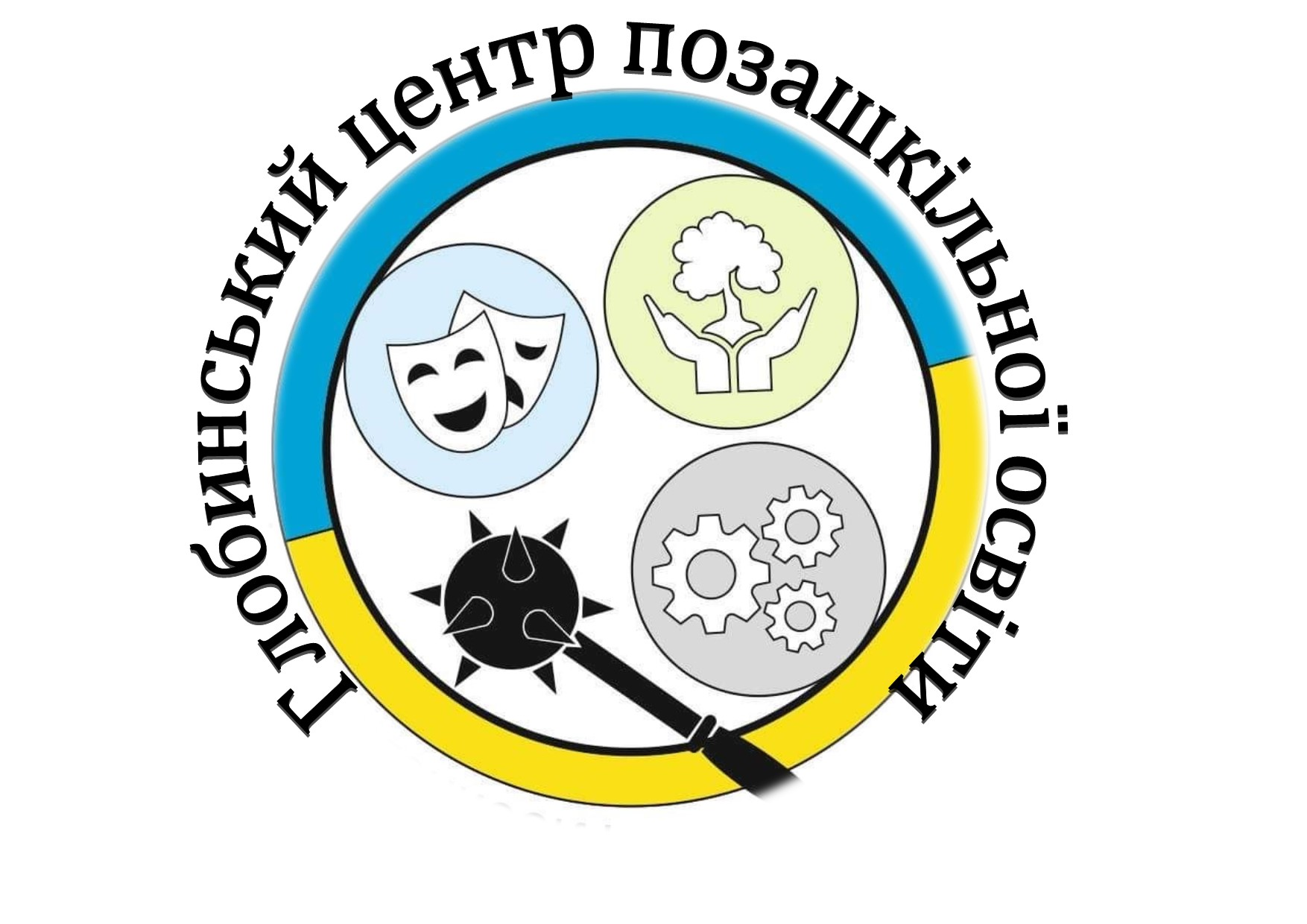 Вимоги до написання, оформлення 
дослідницьких робіт
До роботи мають бути додані відгуки наукового керівника та рецензія фахівця у відповідній галузі (досвідченого педагогічного, наукового чи науково-педагогічного працівника).

Достовірність наведених у проєкті результатів підтверджується у відгуку науковим керівником.
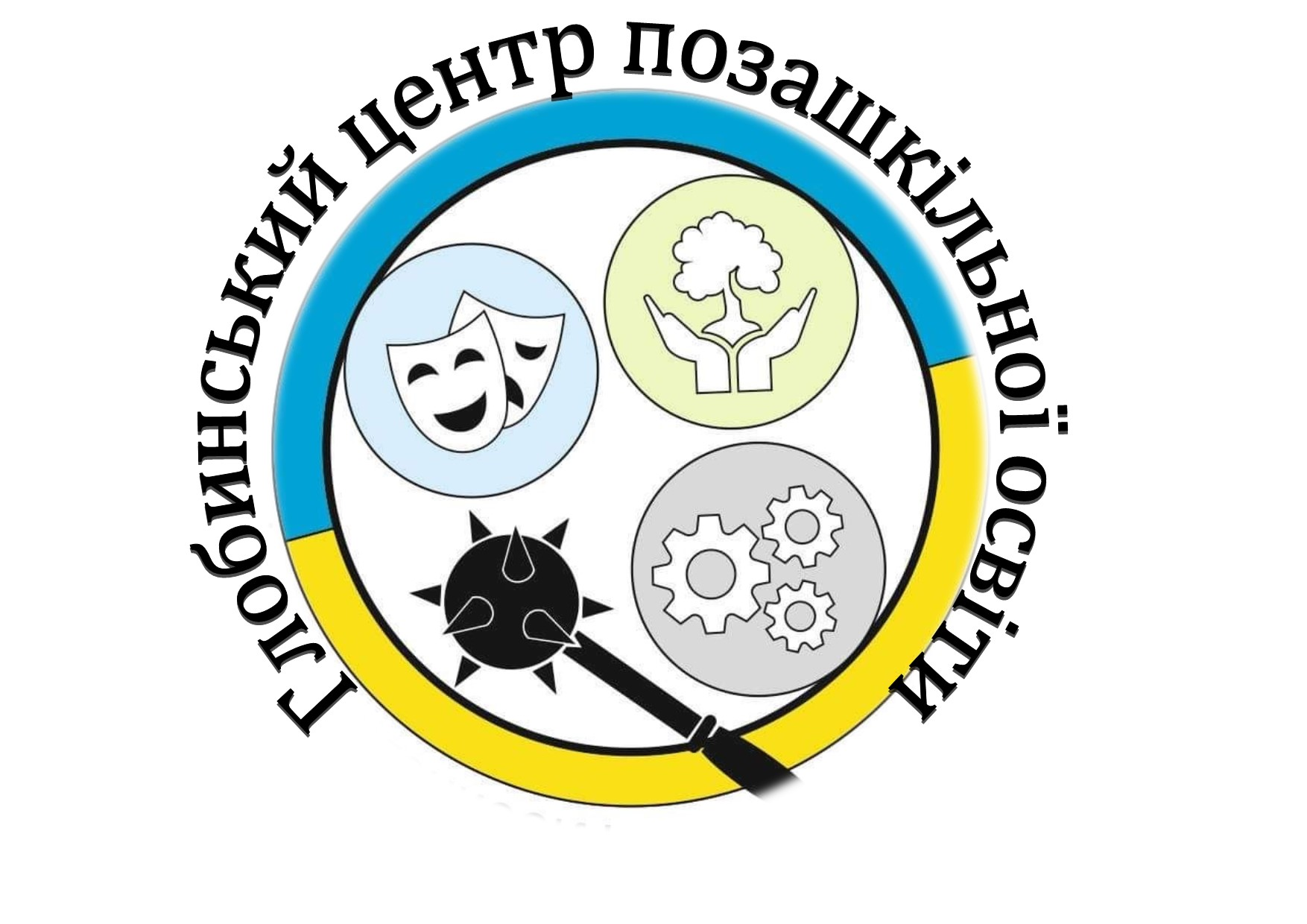 Вимоги до написання, оформлення 
дослідницьких робіт
До розгляду не приймаються проєкти (роботи):
тема та зміст яких не відповідають профілю наукової секції;
які були представлені в попередні роки та не мають суттєвого доопрацювання;
які містять плагіат або інші випадки порушення академічної доброчесності;
без самостійного дослідження, опрацювання джерел і власних висновків з обраної тематики.
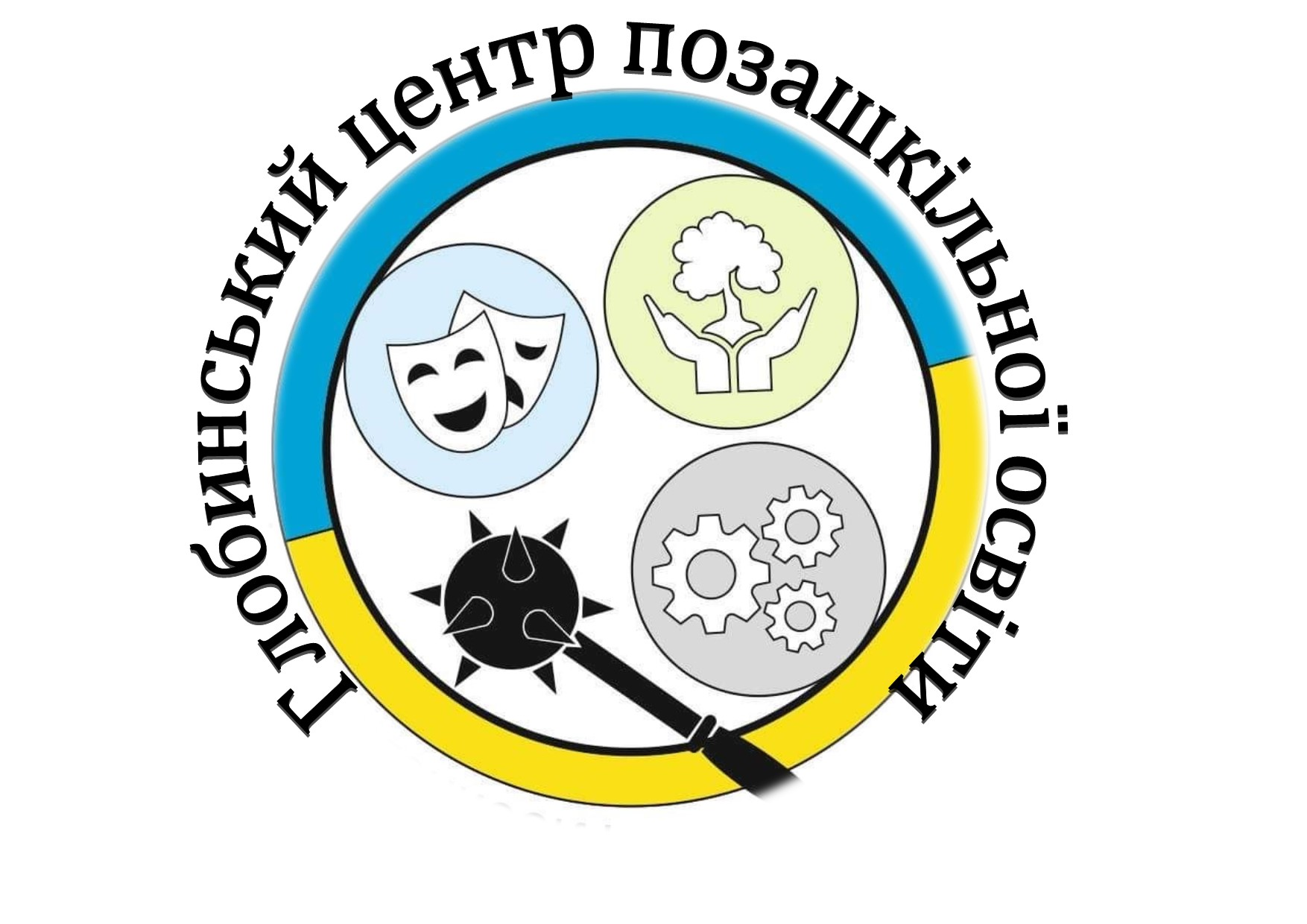 Основні складові структури роботи:
титульний аркуш;
анотація;
зміст;
перелік умовних позначень, символів, скорочень, термінів (за необхідності);
вступ;
основна частина;
висновки;
список використаних джерел;
додатки (за необхідності).
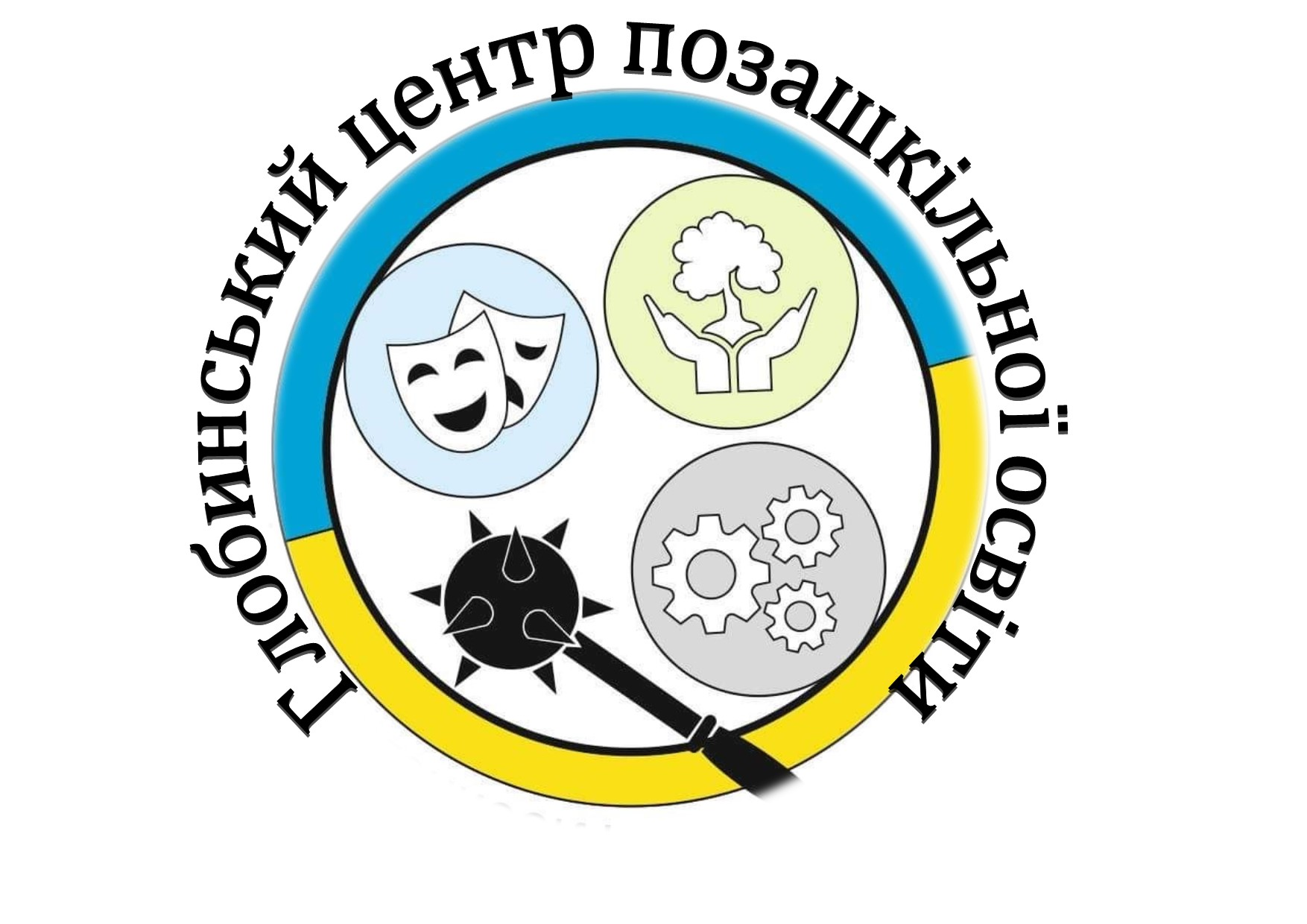 Правила оформлення роботи
Робота друкується шрифтом Times New Roman текстового редактора Word (або Open Office) розміру 14 на одному боці аркуша білого паперу формату А4 з інтервалом 1,5 (до 30 рядків на сторінці).

Поля: ліве, верхнє і нижнє - не менше 20 мм, праве - не менше 10 мм.

Обсяг роботи складає 15-20 (для гуманітарних напрямів - 20-25) друкованих сторінок.
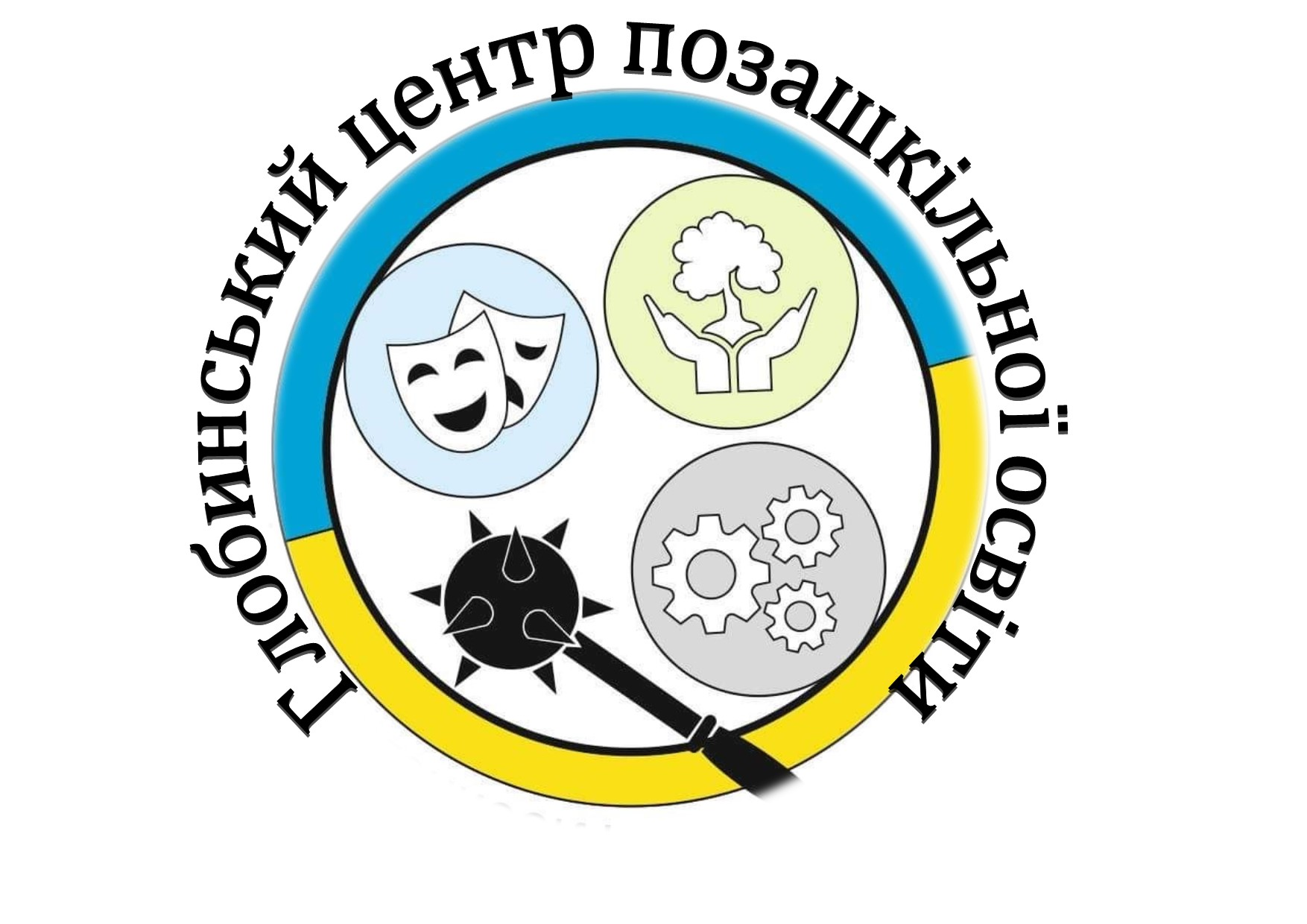 Правила оформлення роботи
До загального обсягу роботи не входять: анотація, мотиваційний лист, додатки, список використаних джерел, таблиці та рисунки, які повністю займають площу сторінки. 
Текст роботи має бути написаний без орфографічних, пунктуаційних та стилістичних помилок.
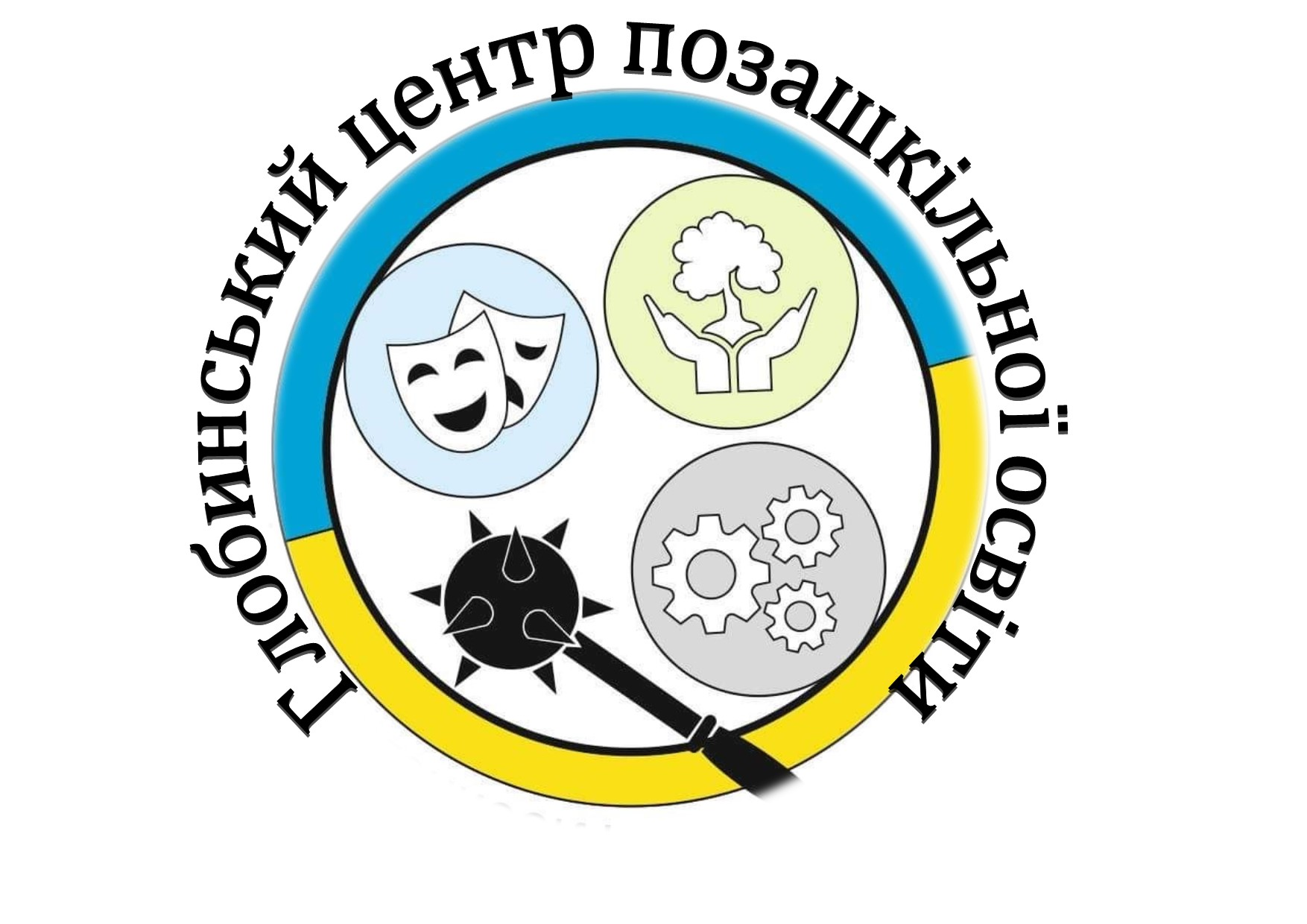 Правила оформлення роботи
Під час написання роботи учасник має посилатися на наукові джерела, матеріали, ідеї, висновки, результати, які використовуються в роботі. Це дає можливість перевірити наведені відомості. Посилатися слід на останні видання публікацій.


Посилання в тексті роботи на джерело зазначається порядковим номером за переліком посилань, виділеним двома квадратними дужками, наприклад, «... у працях [1-7]...».

Якщо в тексті роботи необхідно зробити посилання на конкретні відомості, цитата наводиться в лапках, а посилання береться у квадратні дужки із зазначенням порядкового номера джерела в списку використаних джерел та відповідної сторінки. Наприклад: «… набуття наукового знання передбачає оперування фактами, які характеризують певне явище, розробку наукової гіпотези (теорії), яка пояснює те чи інше явище і постановку експерименту для доведення висунутої теорії [8, с. 37]».
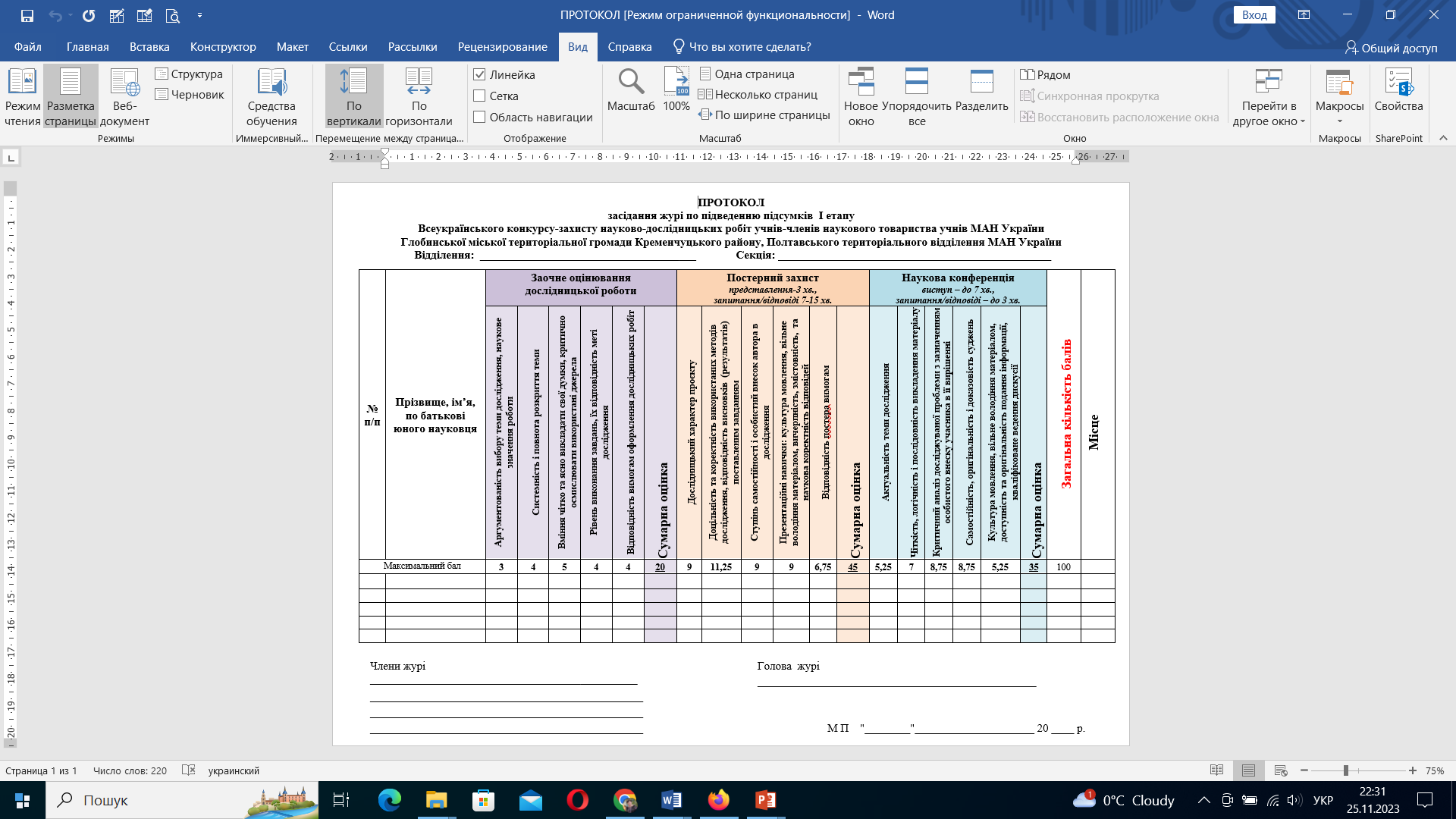 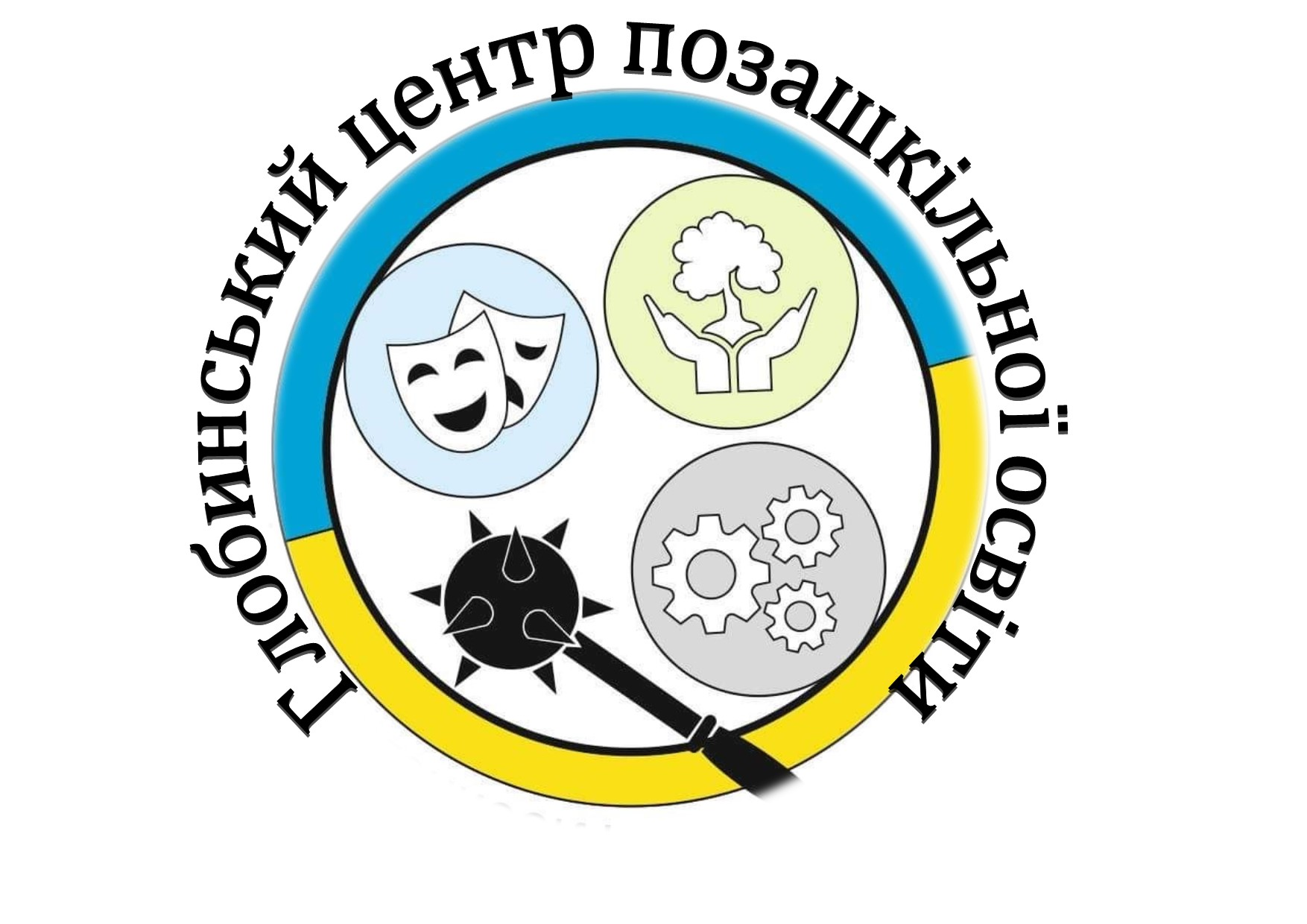 Протокол журі
Постерний захист 
як нова та вагома складова 
конкурсу-захисту 
науково-дослідницьких робіт.
Постерний захист - це
Представлення: з використанням постера (плакату)
Та відповідей на запитання журі
У ході короткого повідомлення
Ходу та реалізації проекту
Наукового апарату дослідження
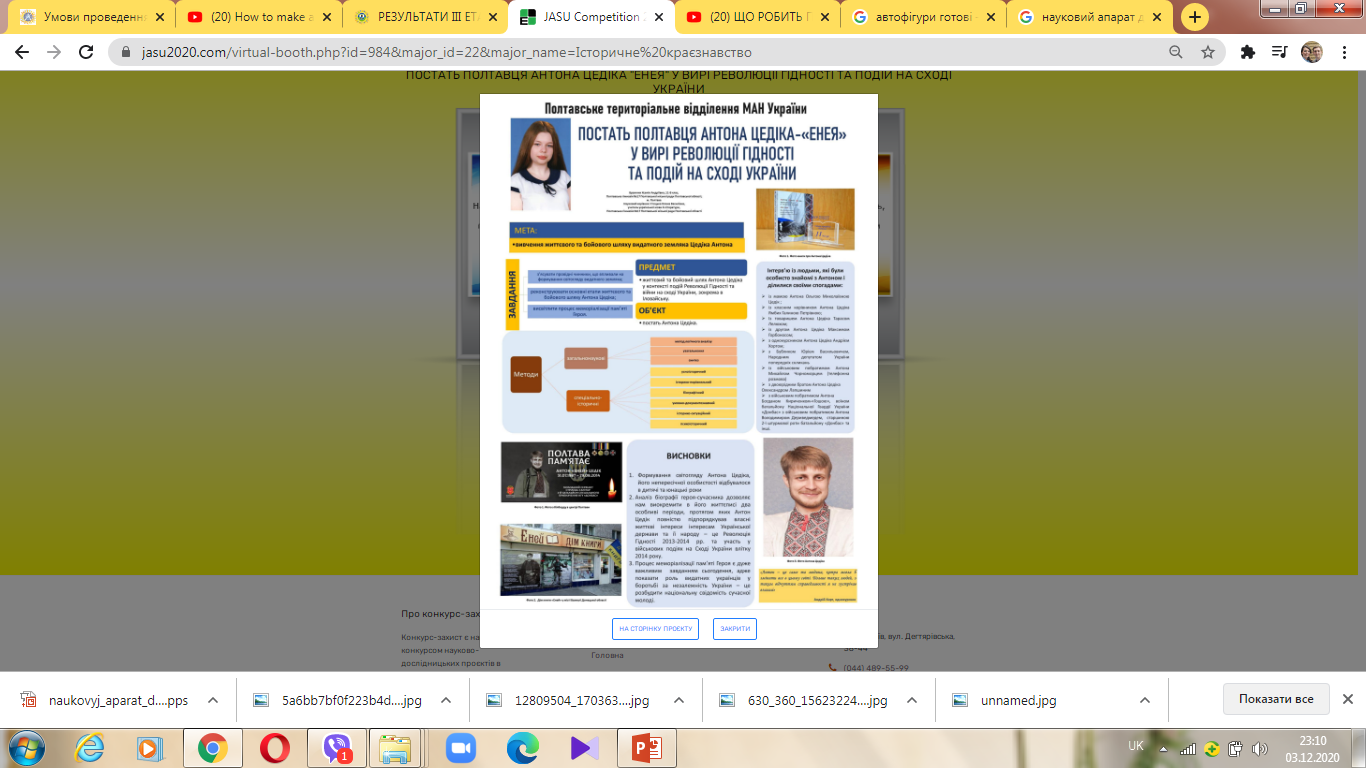 Постер – це вертикально розміщений плакат формату А0, що формулюється українською мовою.
Що таке постер?
Вагомість факторів оцінювання
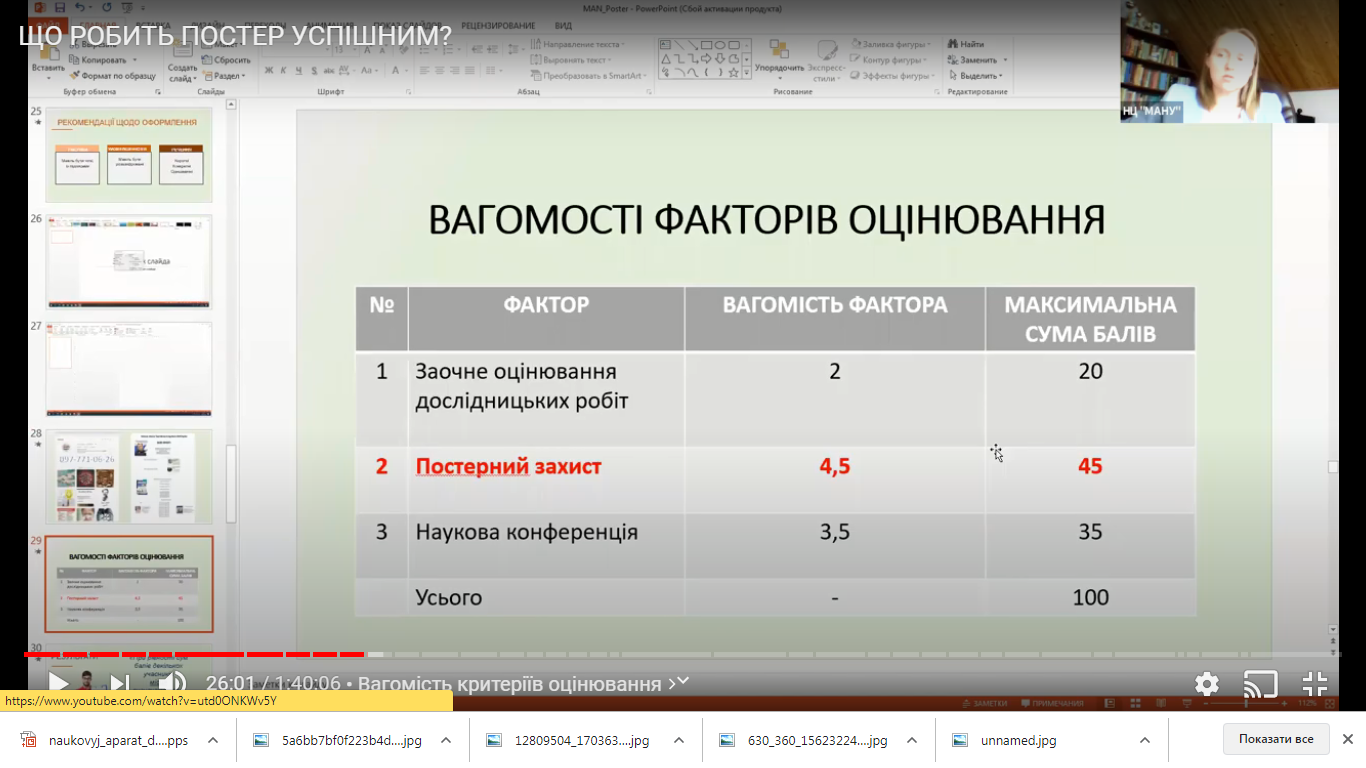 Вагомість критеріїв фактора «Постерний захист»
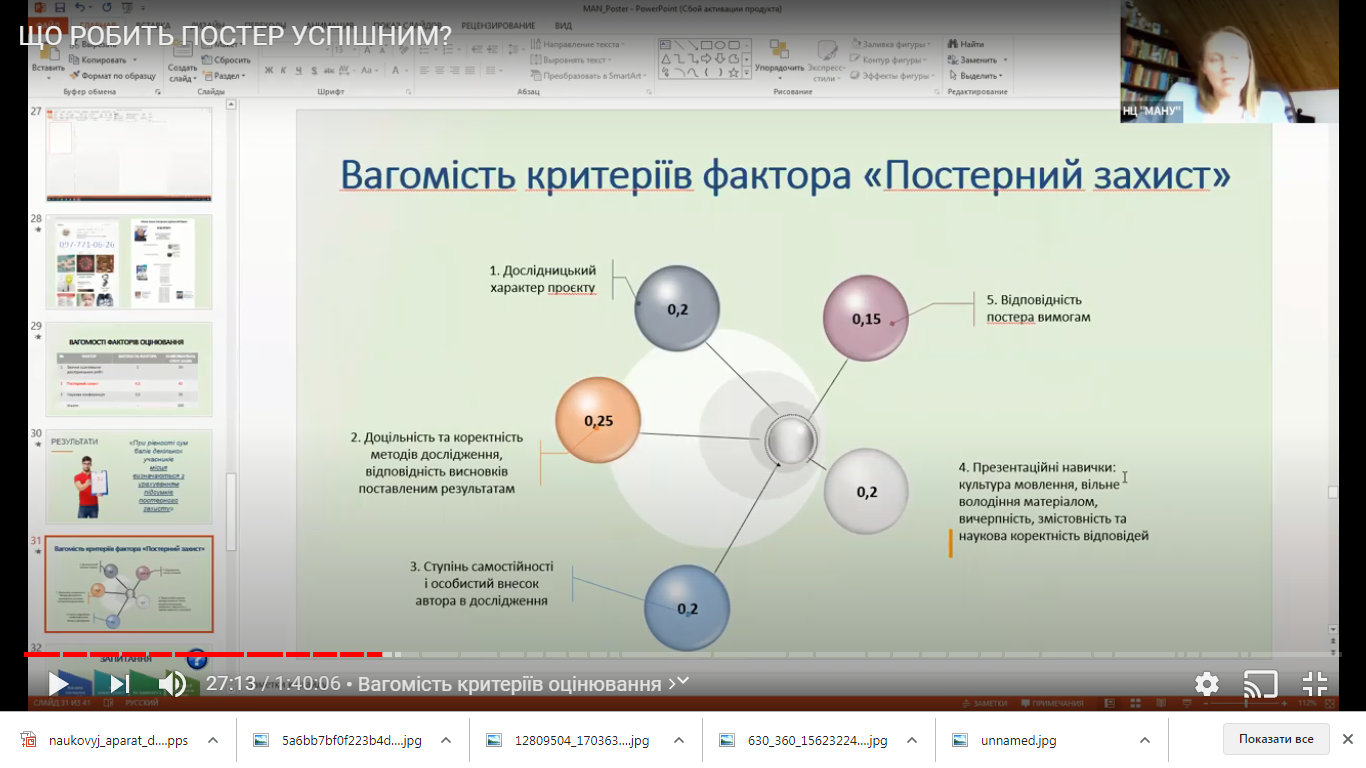 Які відмінності в захисті постера і наукової конференції
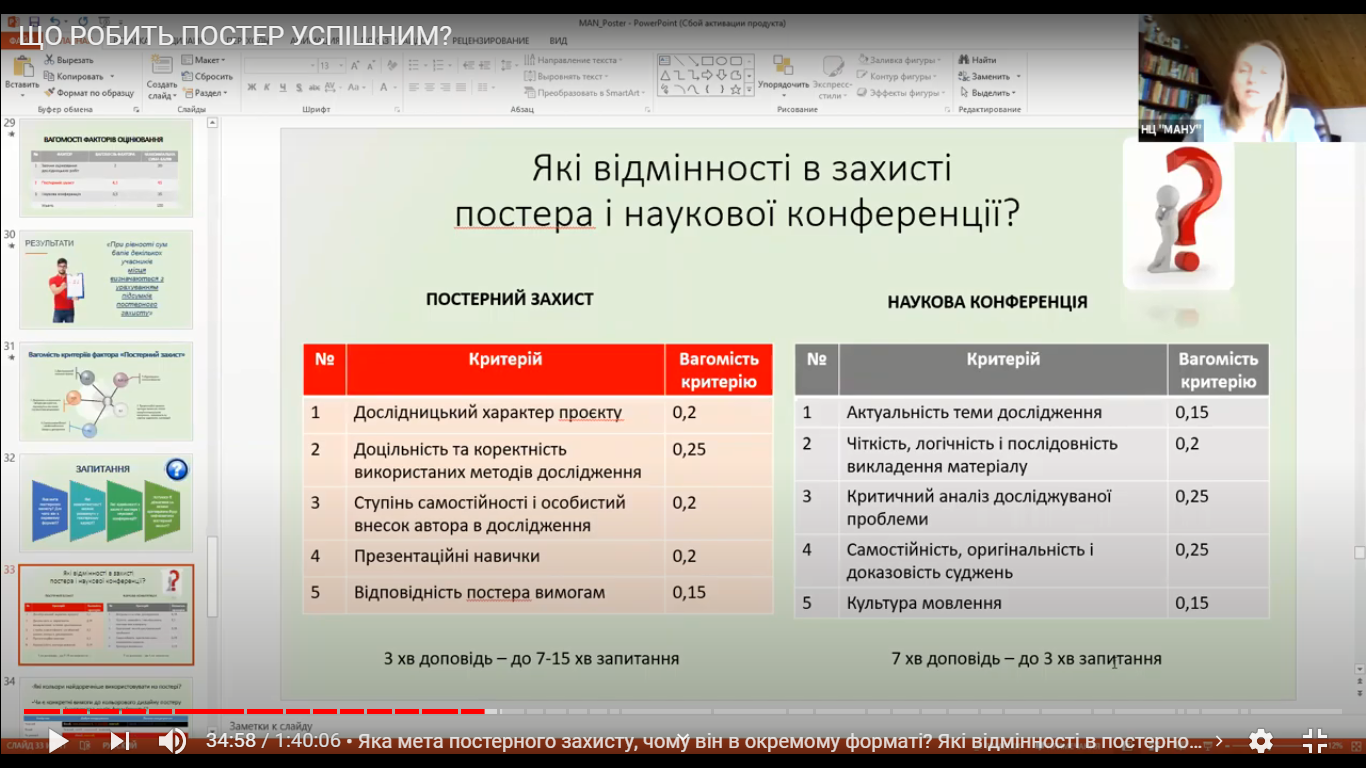 Що має містити постер?
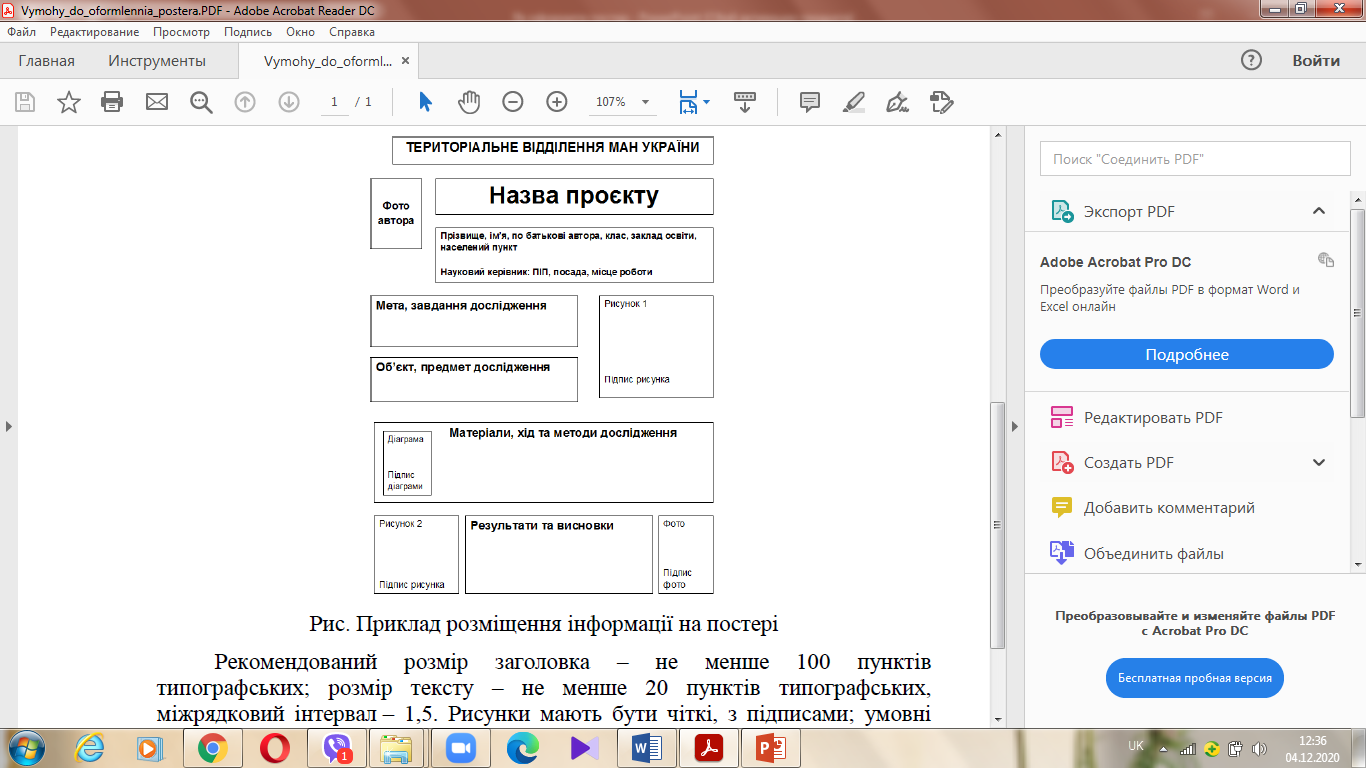 Які кольори найдоречніше використовувати в постері?
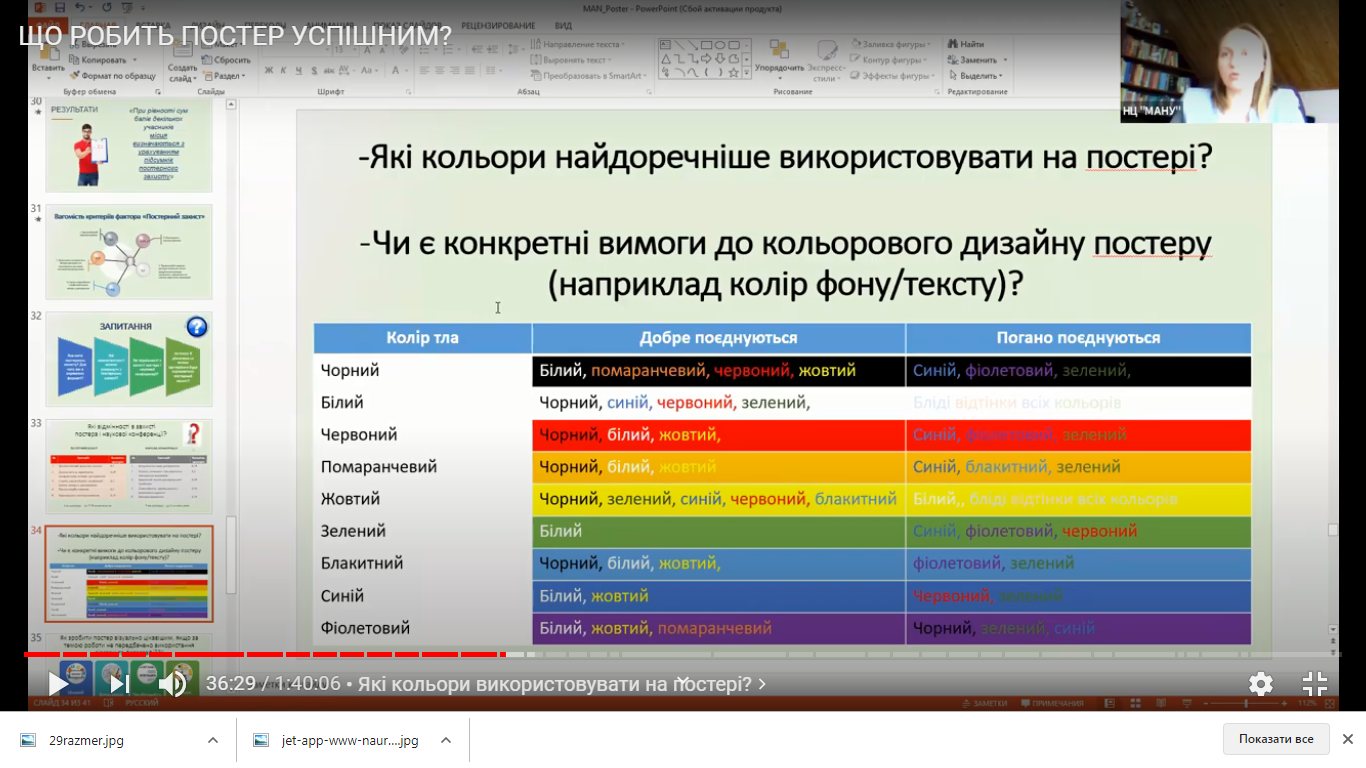 Як зробити постер візуально цікавішим?
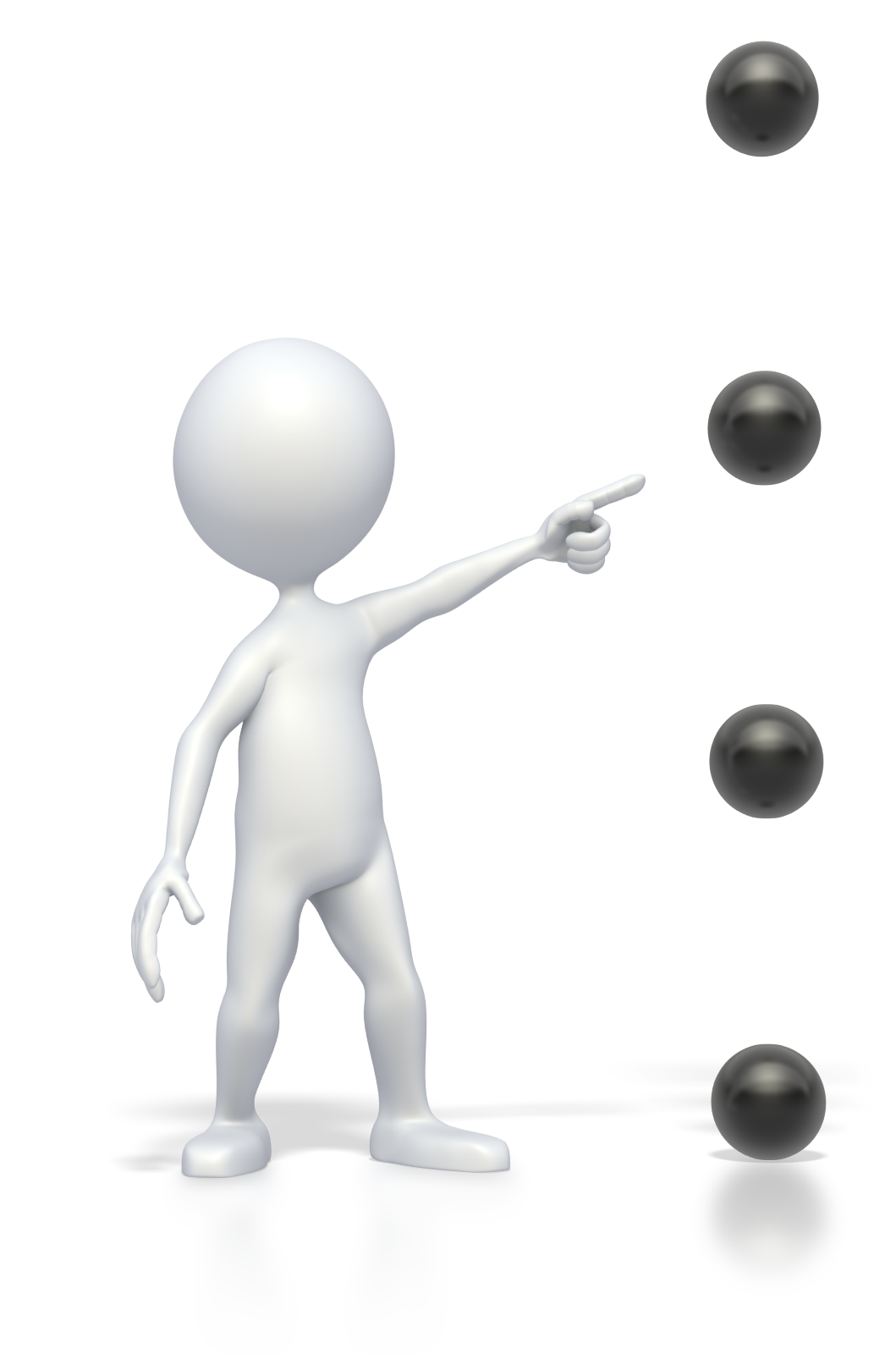 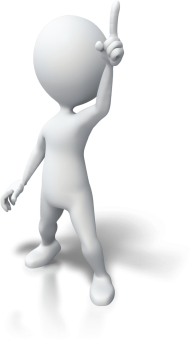 За допомогою яких програм можна зробити постер?
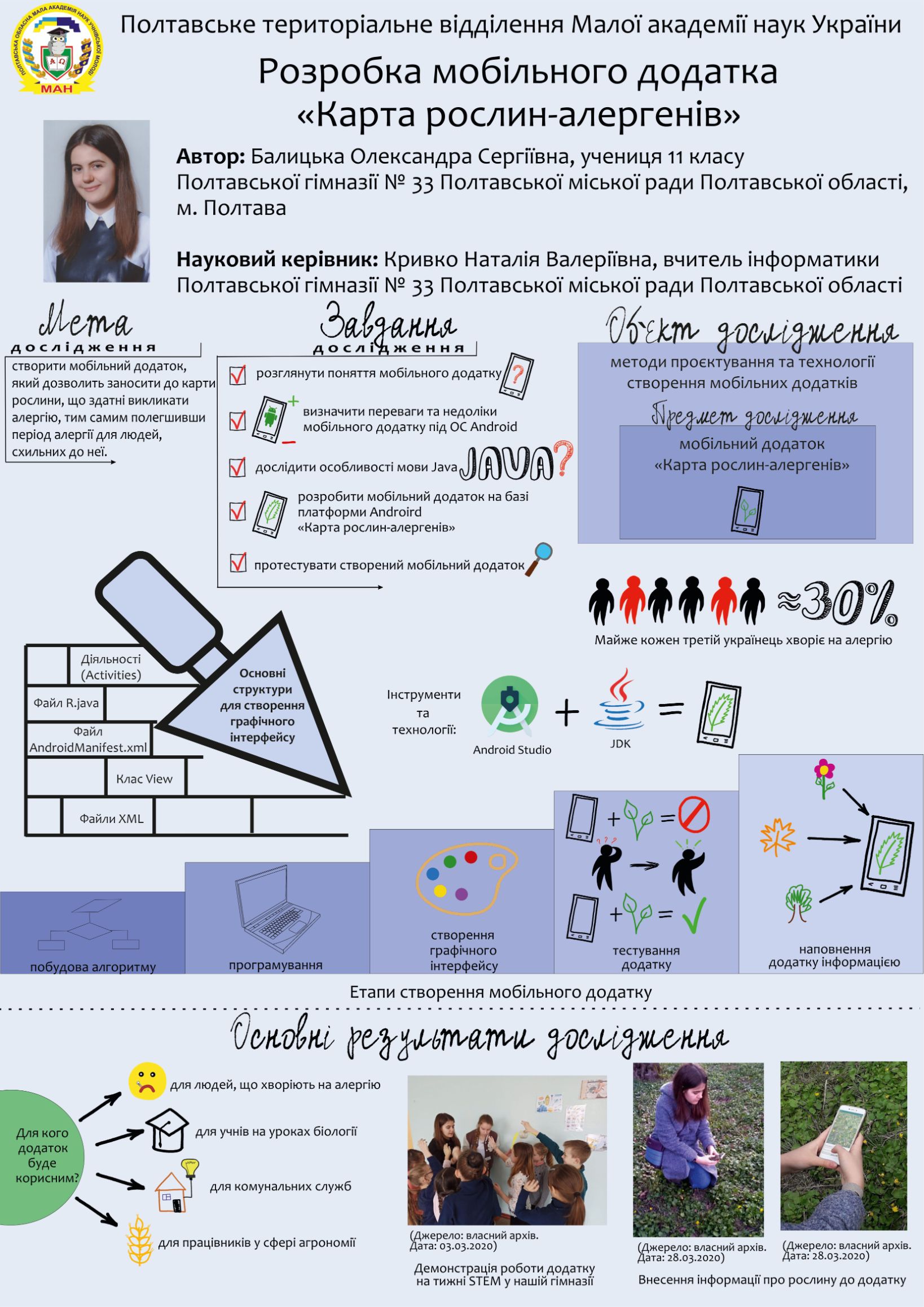 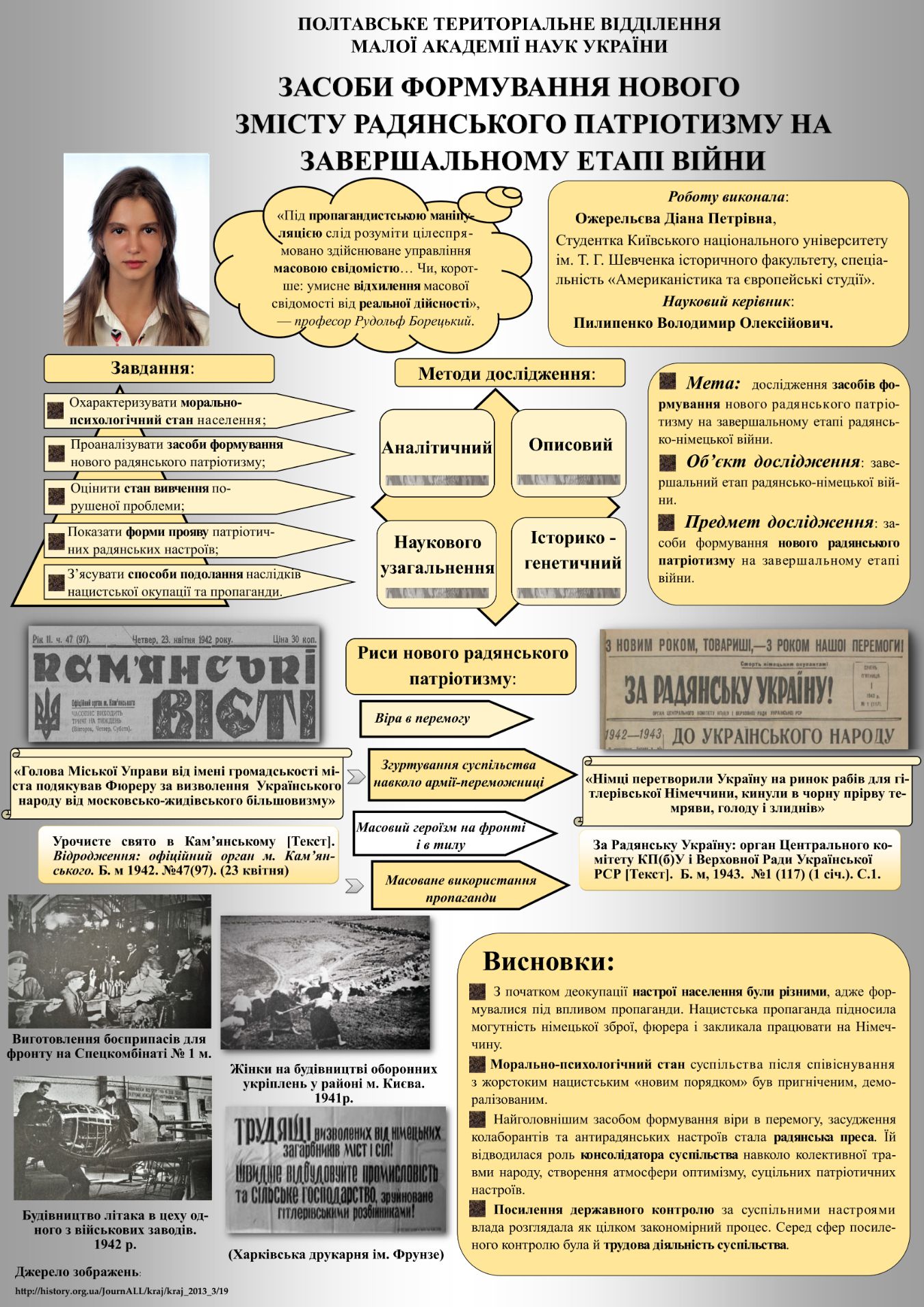 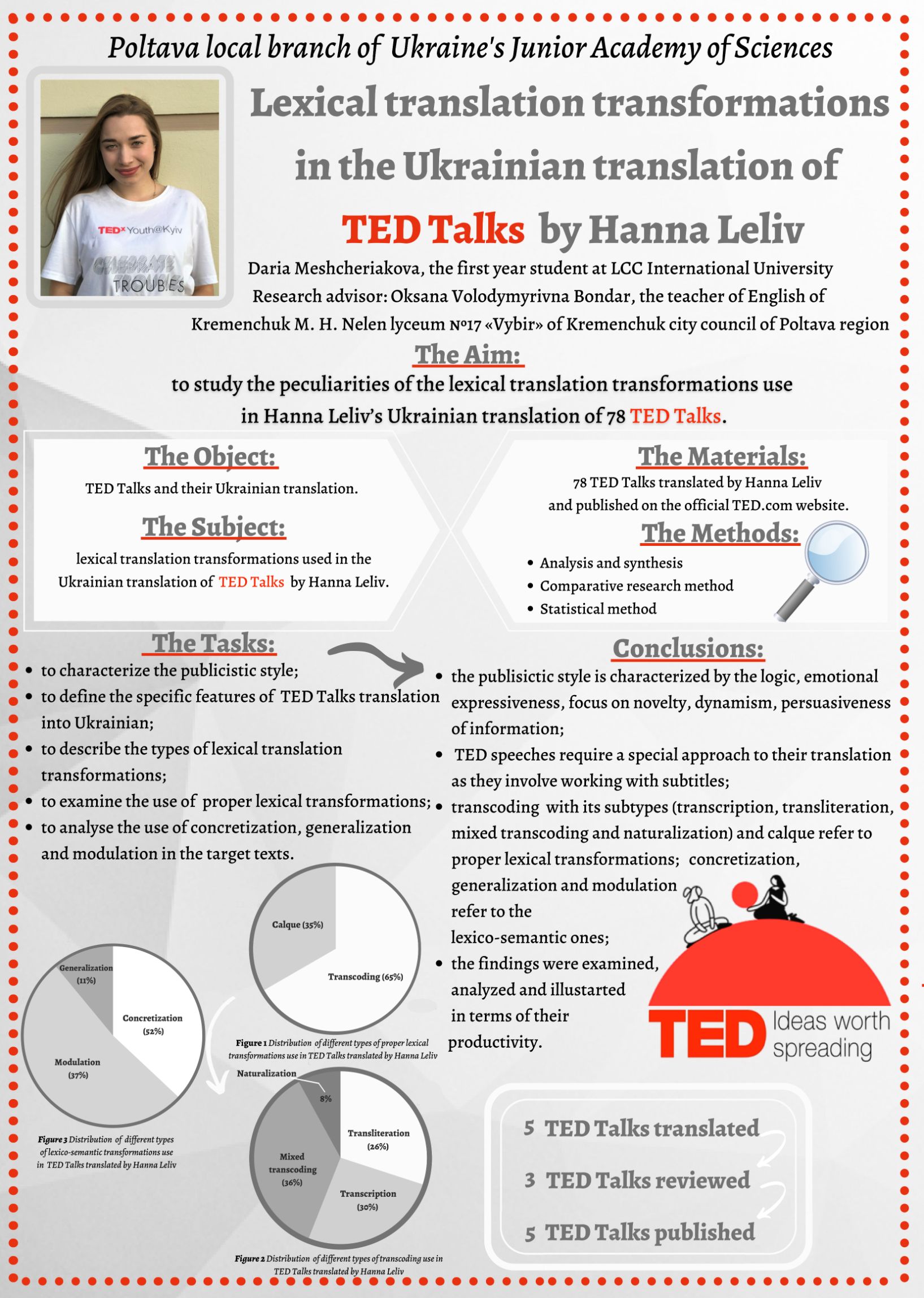 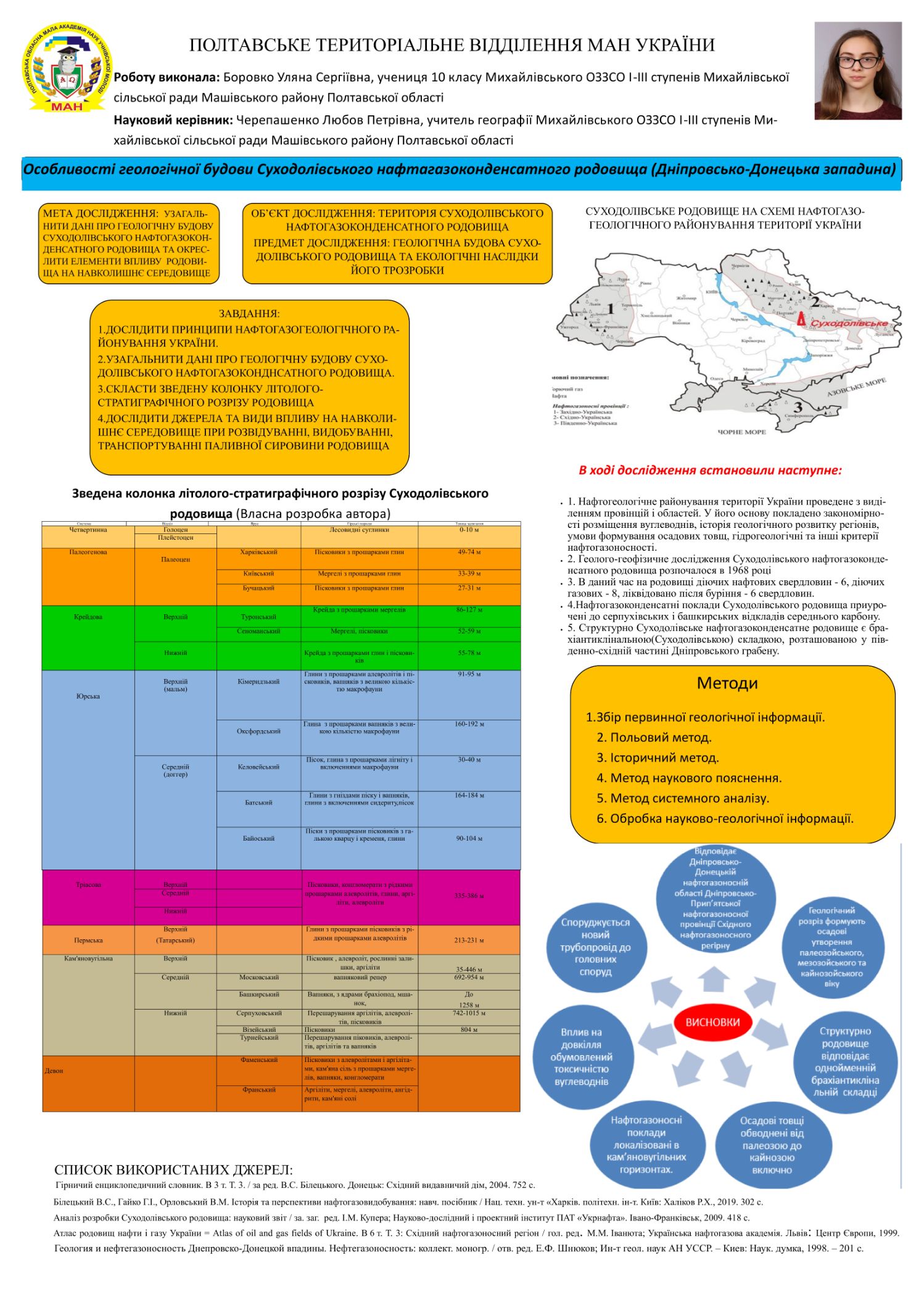 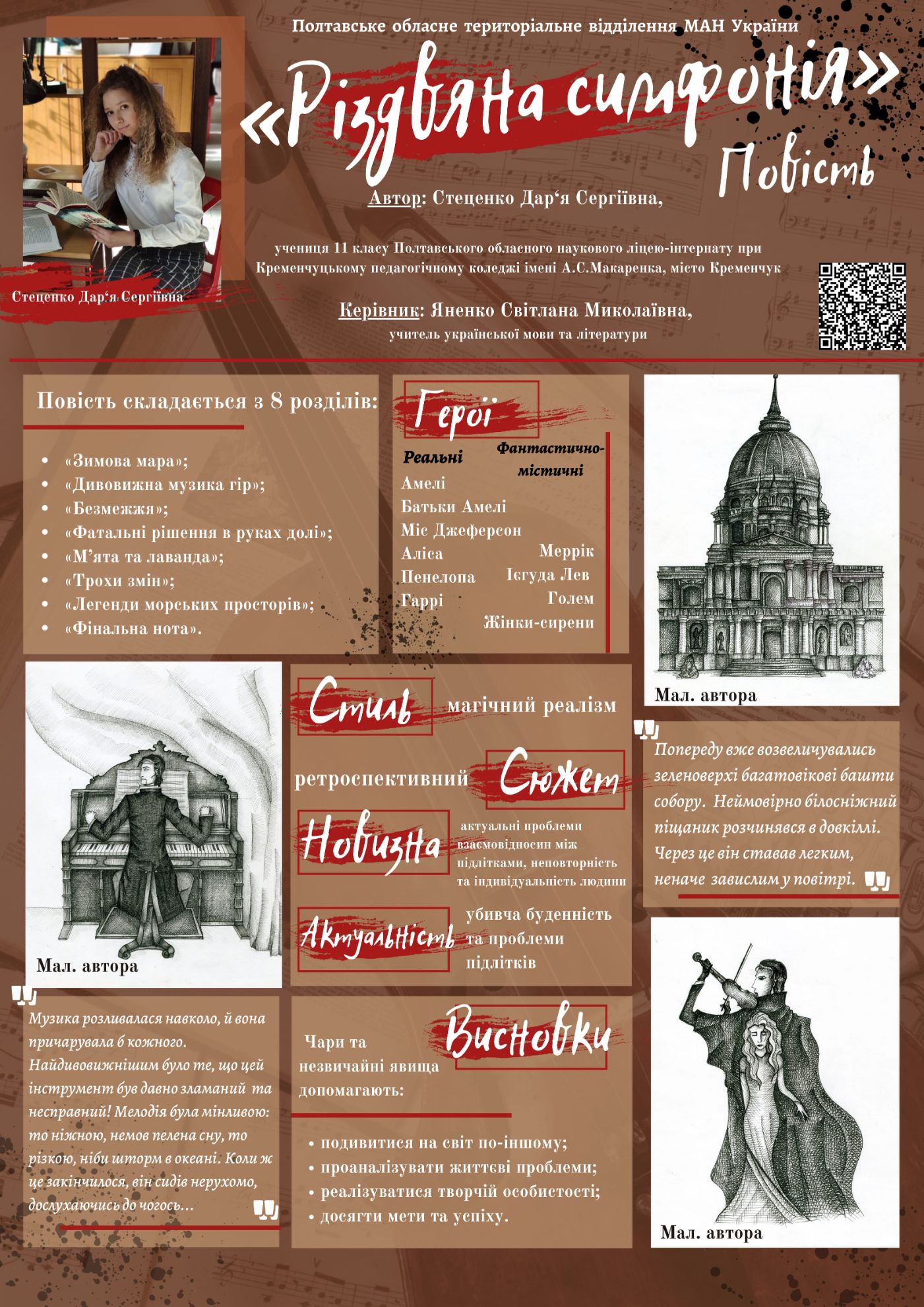